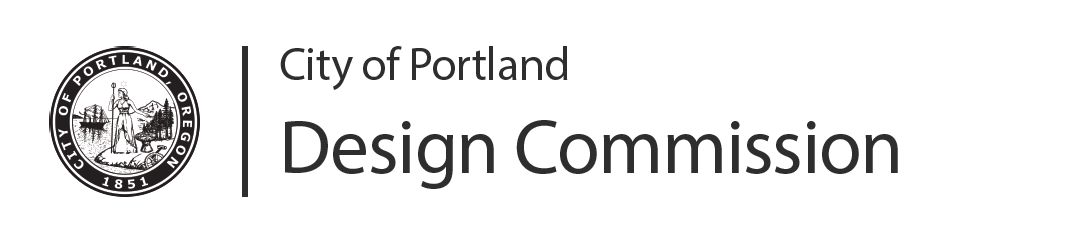 City of Portland
Design Commission & 
Landmarks Commission
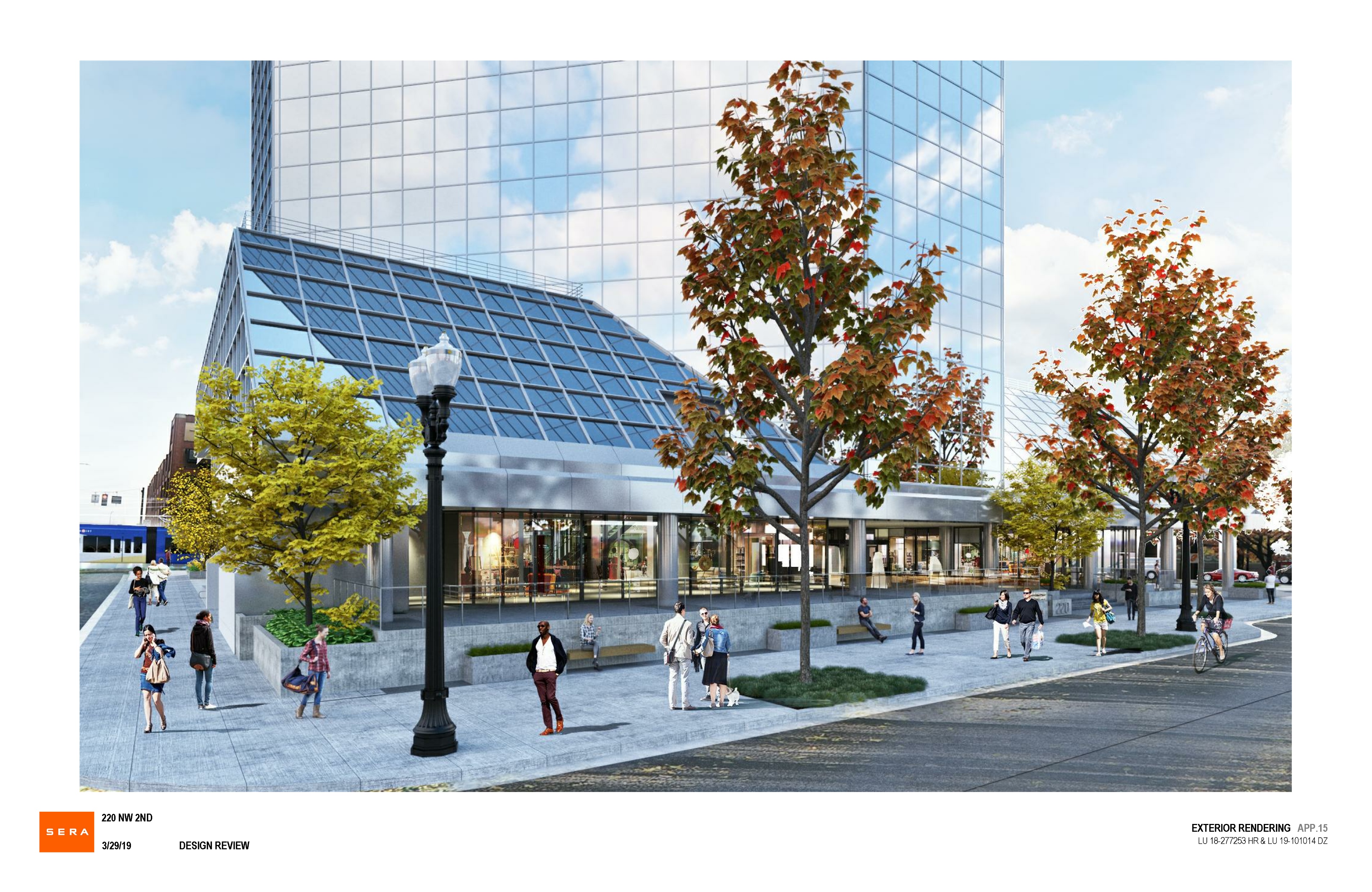 Type III Land Use Review
LU 18-277253 HR & LU 19-101014 DZ
One Pacific Square 
Ground Floor & Plaza Alterations

April 11, 2019

Staff Presentation
Context & Staff Recommendation
Location
Zoning
Approval Criteria
Staff Recommendation
Next Steps
Questions for Staff

Applicant Presentation
Questions for the Applicant
Context
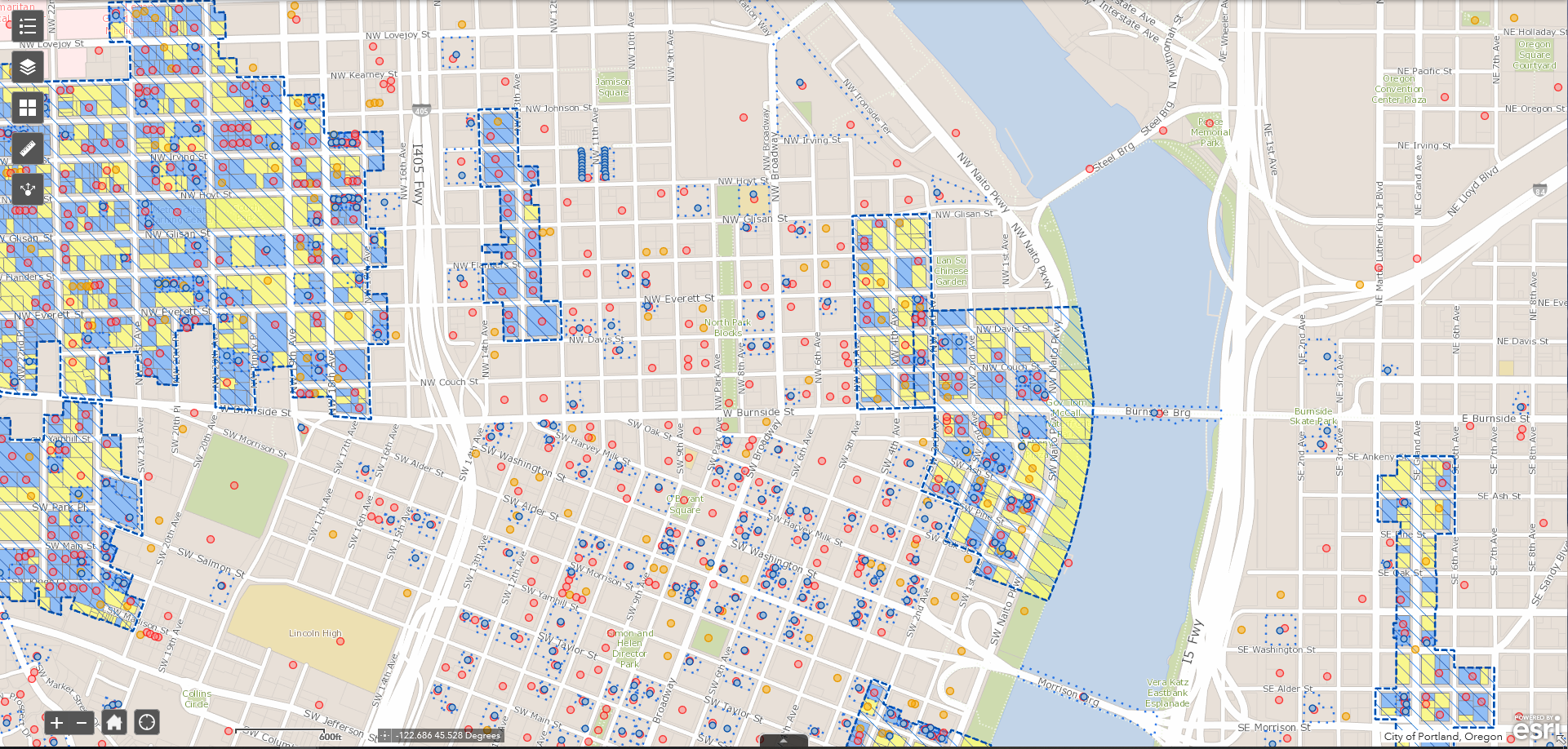 Location

Entire Site
Central City Plan District
Old Town/ Chinatown Subdistrict

South Half of Site
Skidmore/ Old Town Historic District
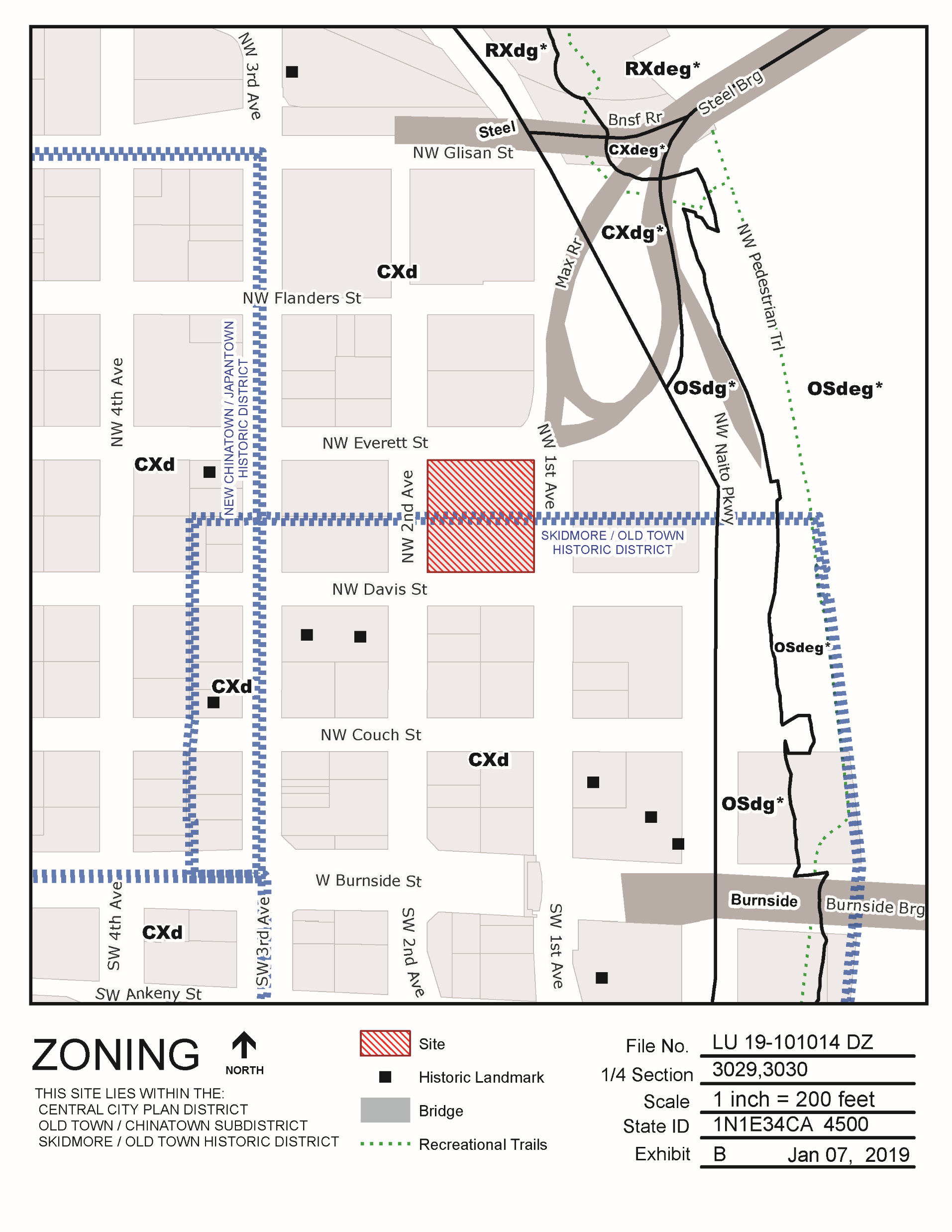 Zoning

Base Zone: 
CX – Central Commercial

Overlays: 
d - Design Overlay
Historic Resource Protection Overly (south half of block)

Floor Area Ratio: 
4:1 base, 6.2:1 existing

Height: 
250’ max (north half)
75’ max (south half)
188’ existing
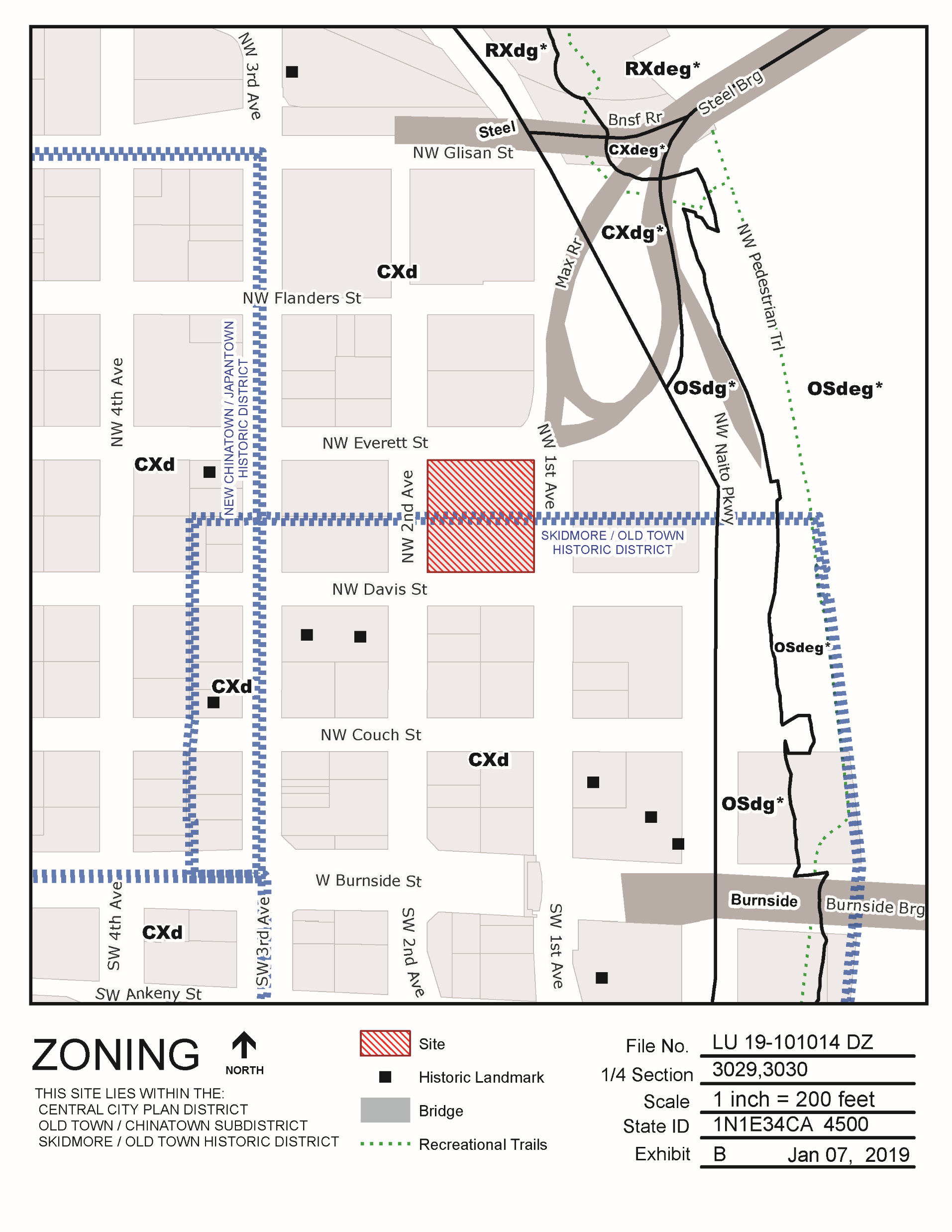 Approval Criteria

Entire Site
Central City Fundamental Design Guidelines; and 
Oregon Statewide Planning Goals

North Half of Site
River District Design Guidelines

South Half of Site
Skidmore/ Old Town Historic District Design Guidelines
Staff Recommendations
Staff Recommendations

Approval with Recommended Conditions (D-K)
Staff recommends Approval with Conditions 

The proposed composite metal panel wrap shall match the color of the mullions on the upper stories of the building. 
[CCFDGs: C2, C3, and C5; and Skidmore/ Old Town HD: A4]

Proposed raised precast concrete planters along the east and west property lines shall be limited to areas with the “exposed aggregate paving” aligned with building columns.
[CCFDGs: C3, and C5] (DZ only)

At the northwest and northeast corners the proposed timber benches shall be lengthened to extend the full width between the areas of “exposed aggregate paving”.
[River: B1-1] (DZ only)

The score pattern for the proposed sand-finish concrete shall be reduced in frequency as shown on Exhibit C-3.
[CCFDGs: C2, and C5; and Skidmore/ Old Town HD: A1.a, and A1.b]
Staff Recommendations

Approval with Recommended Conditions (D-K)
Staff recommends Approval with Conditions (cont.)

The applicant shall successfully resolve concerns with the design of the west entry at the April 11th hearing, otherwise the design of this area shall be resolved through follow-up Historic Resource and Design Reviews.
[River: A9-1; and Skidmore/ Old Town HD: A1.a, A1.b, and A2]

Non-exempt artwork and signage shall be subject to a follow-up review(s).
[River: A5-4]

The raised section of the “outdoor seating area for café” as shown on Exhibits C-2, C-3, C-4, C-6, and C-12 shall be removed and replaced with a run of integrated stairs.
[Skidmore/ Old Town HD: A1.a, A1.b, and A2] (HR only)

The proposed operable storefront shall integrate within the existing storefront rhythm, maintain the large panes of glass between mullions, and the one (1) “sliding storefront window” shall be expanded to all west facing storefront at the southwest café.
[Skidmore/ Old Town HD: A1.a, A1.b, and A2] (HR only)
Next steps
Design Commission & Landmarks Commission Options

Accept revised staff report and approve the proposal with all recommended conditions;
Accept revised staff report and approve the proposal with amended conditions;
Request the applicant to return with revisions; or
Reject revised staff report and ask staff to return with a revised report recommending denial.
Questions for Staff?
Applicant Presentation
Additional Slides (If Needed)
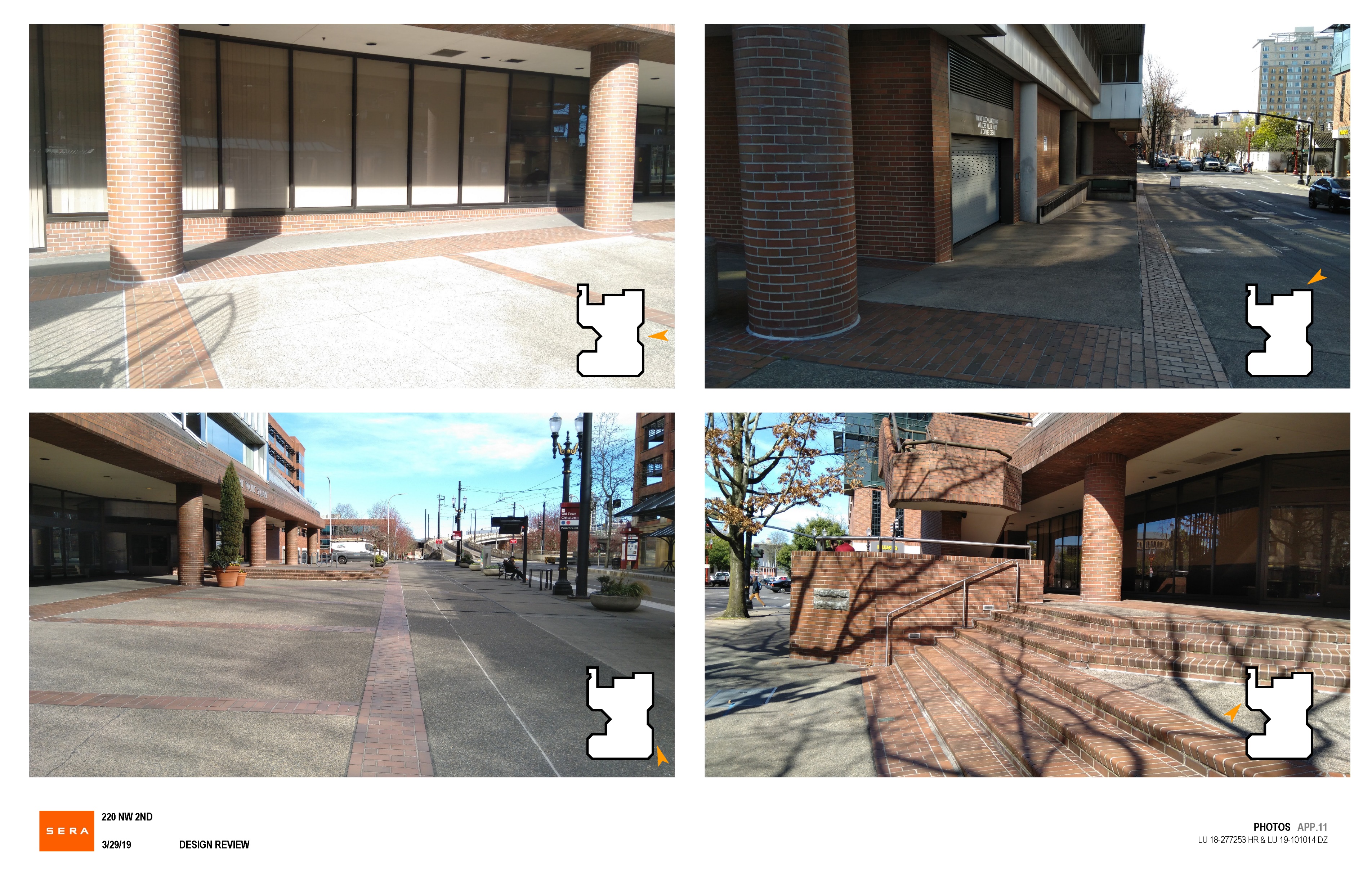 Previous Design
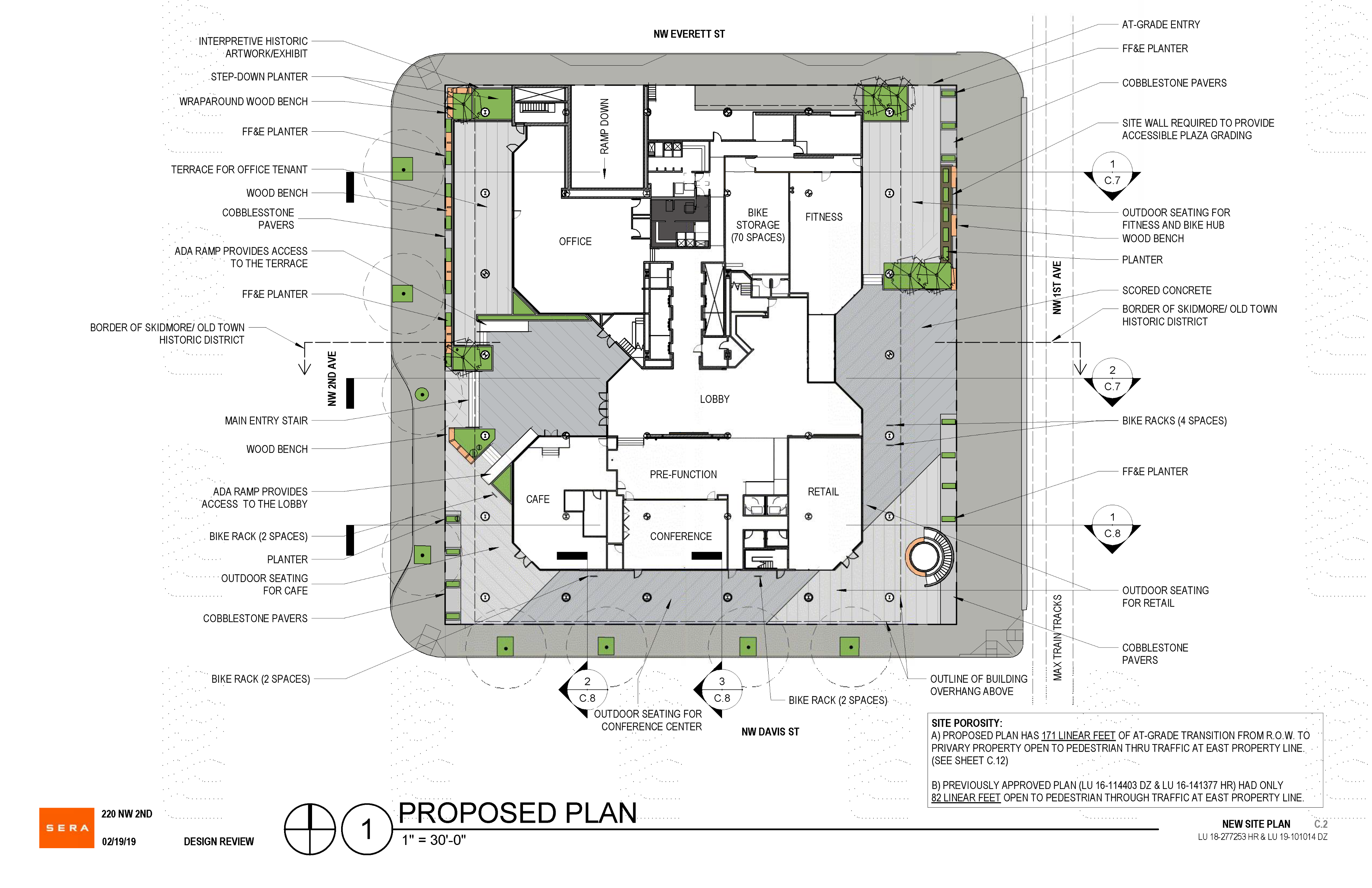 Previous Design
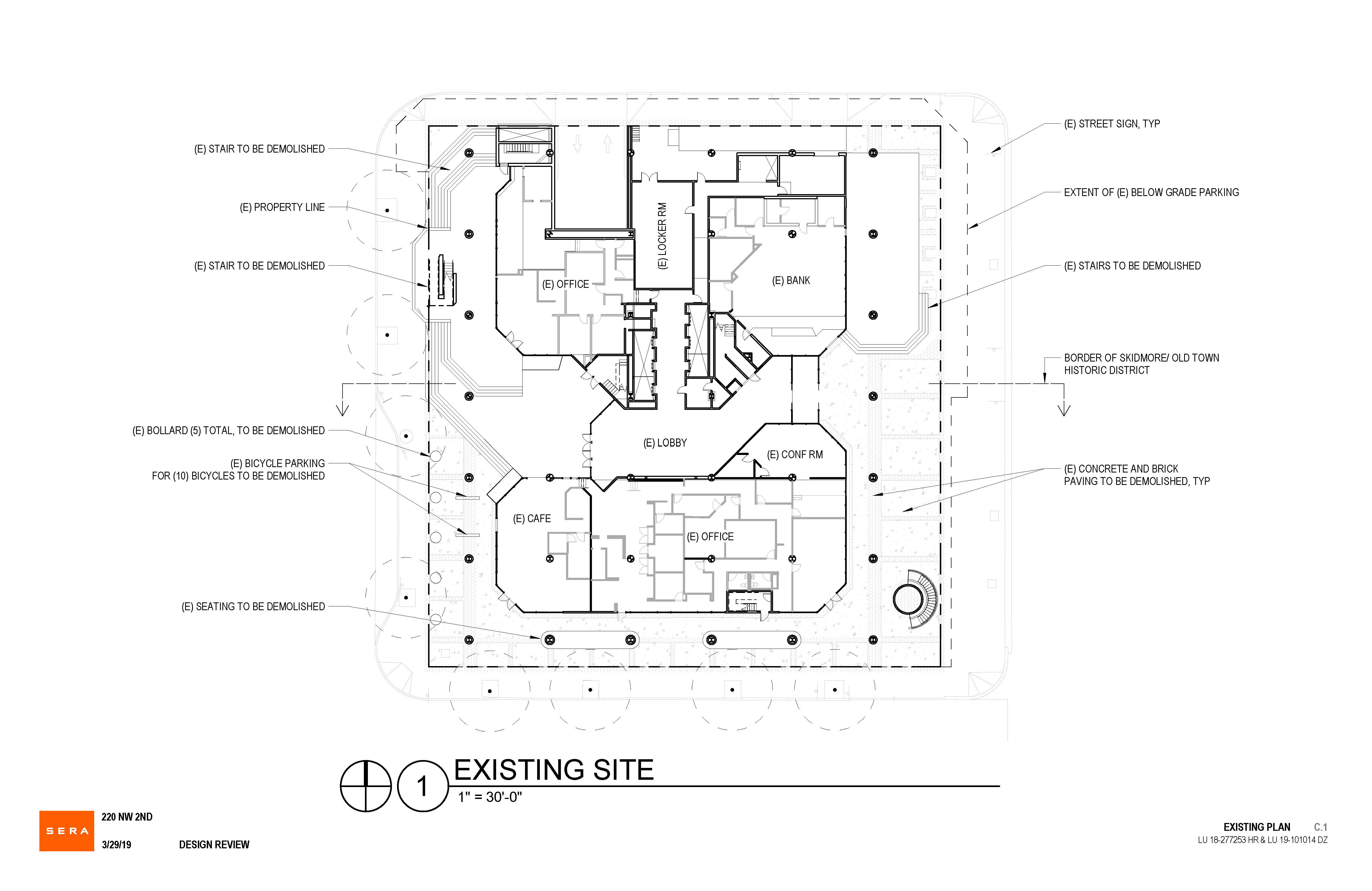 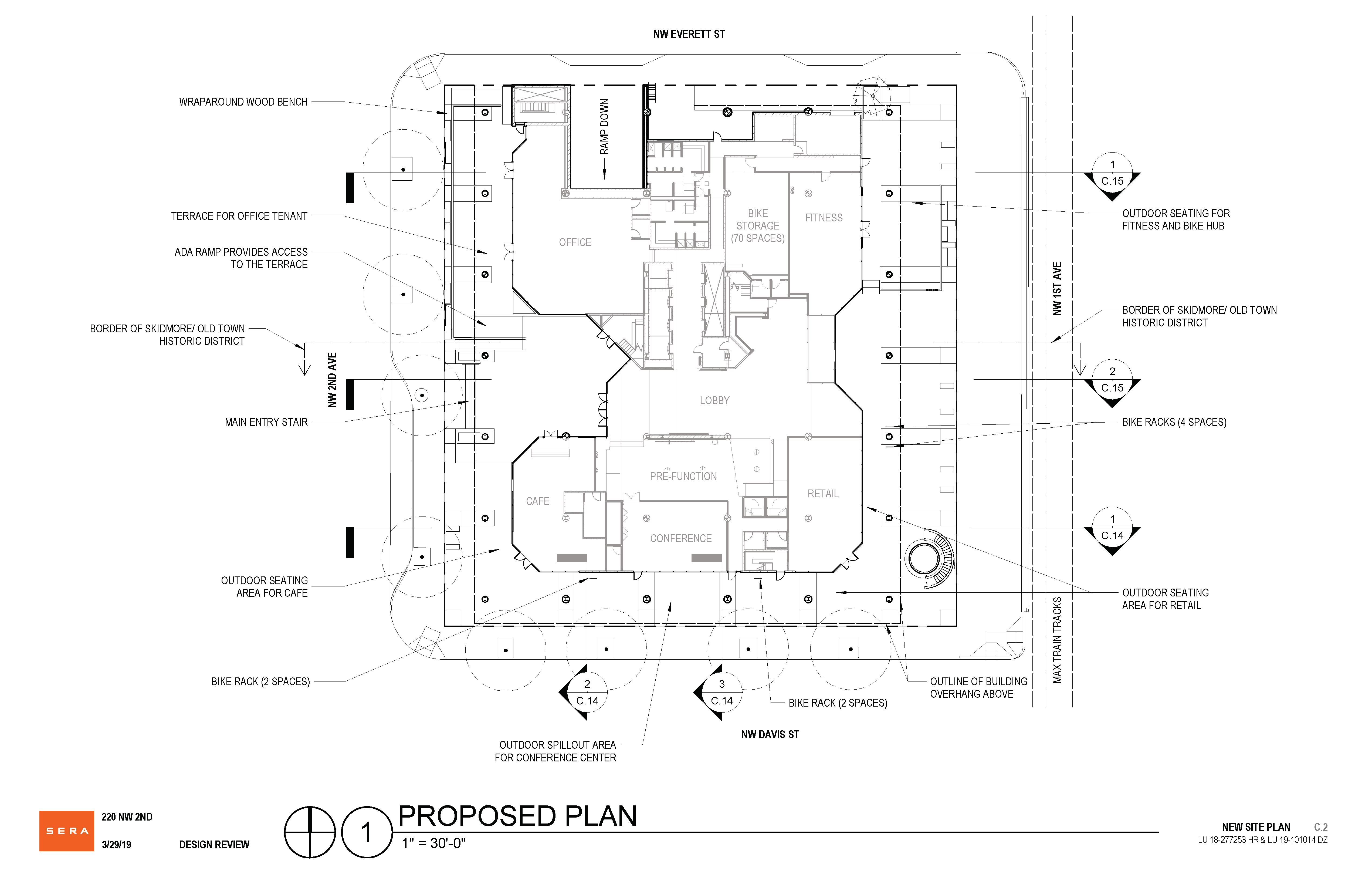 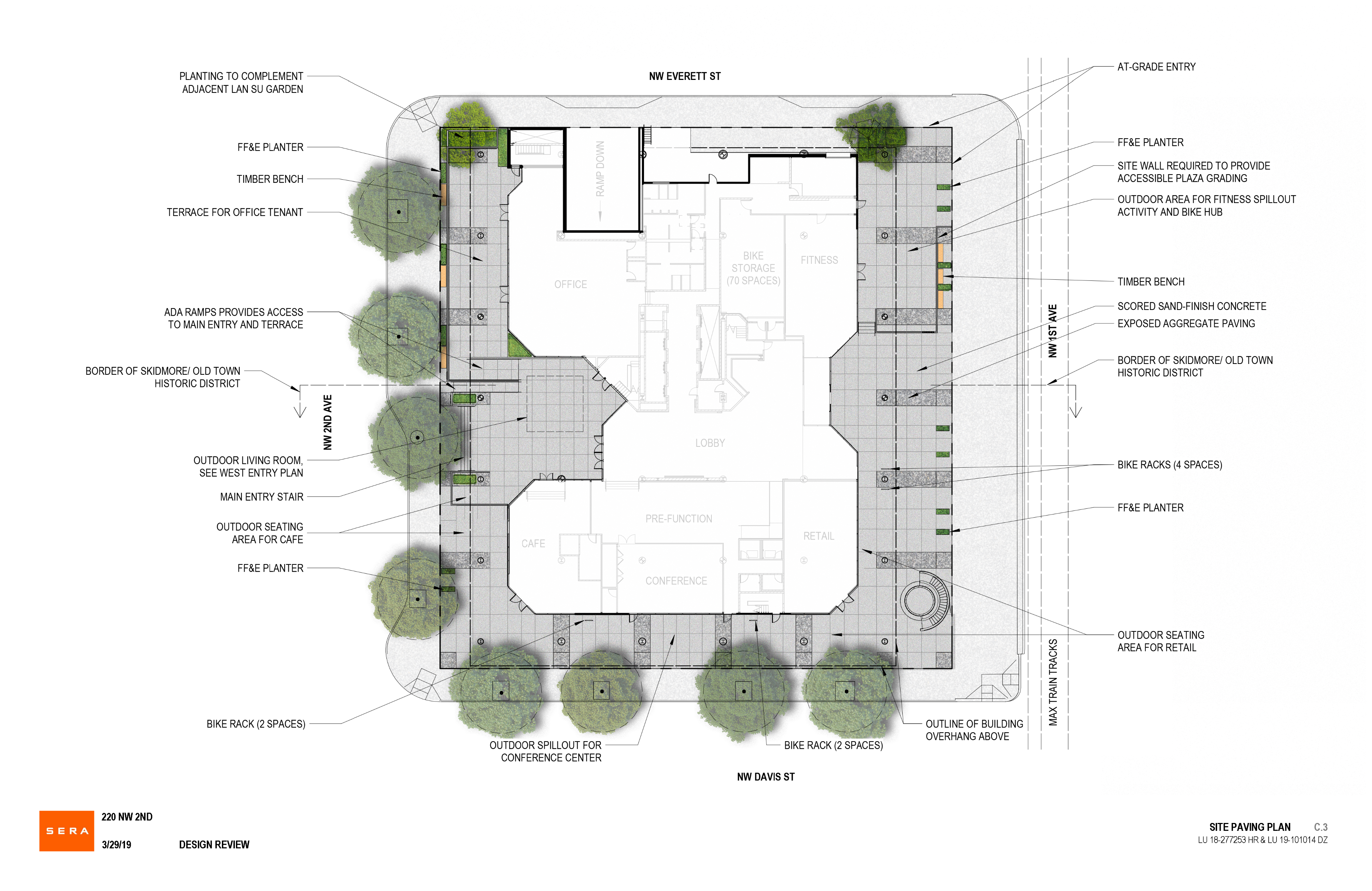 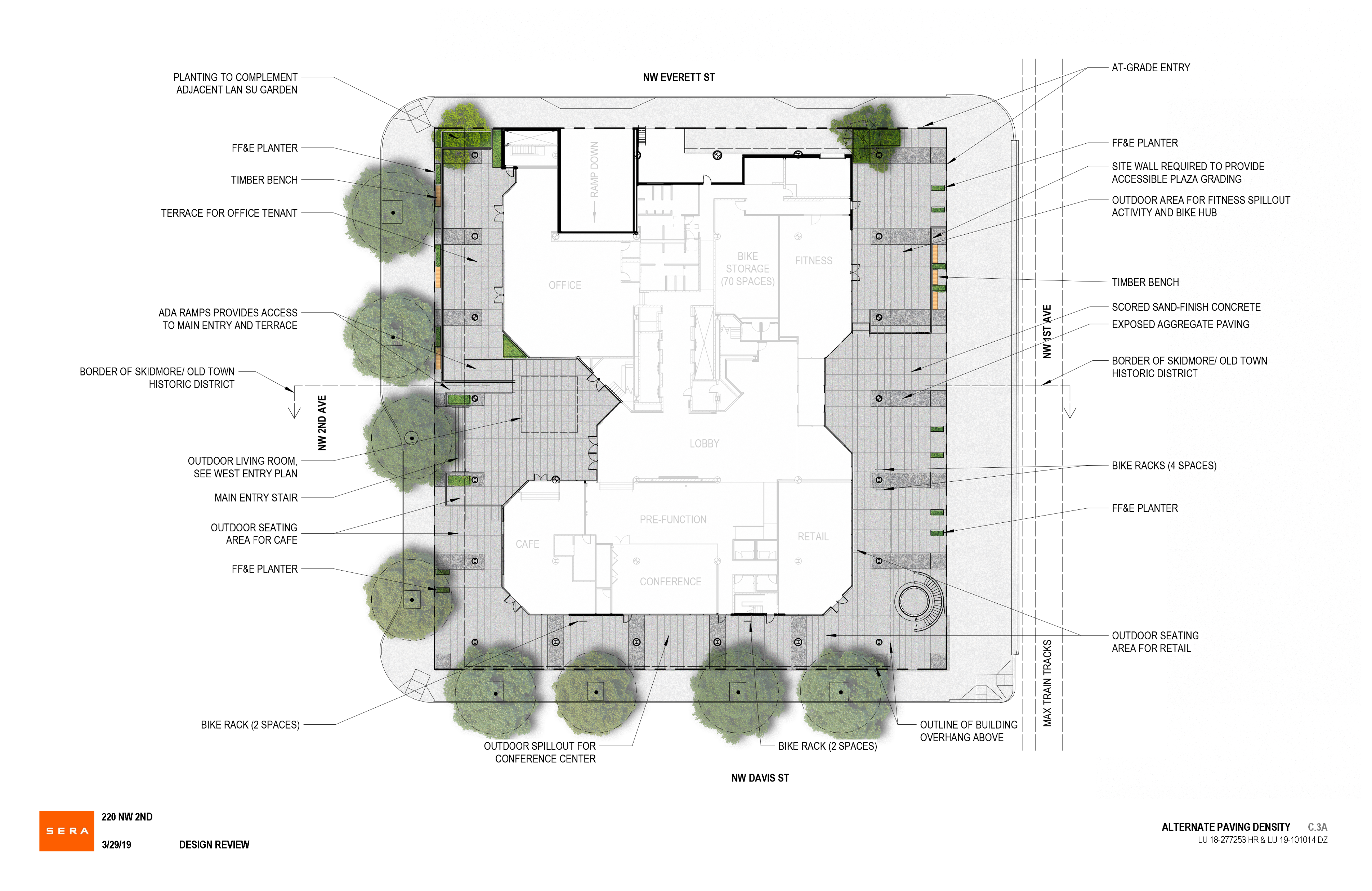 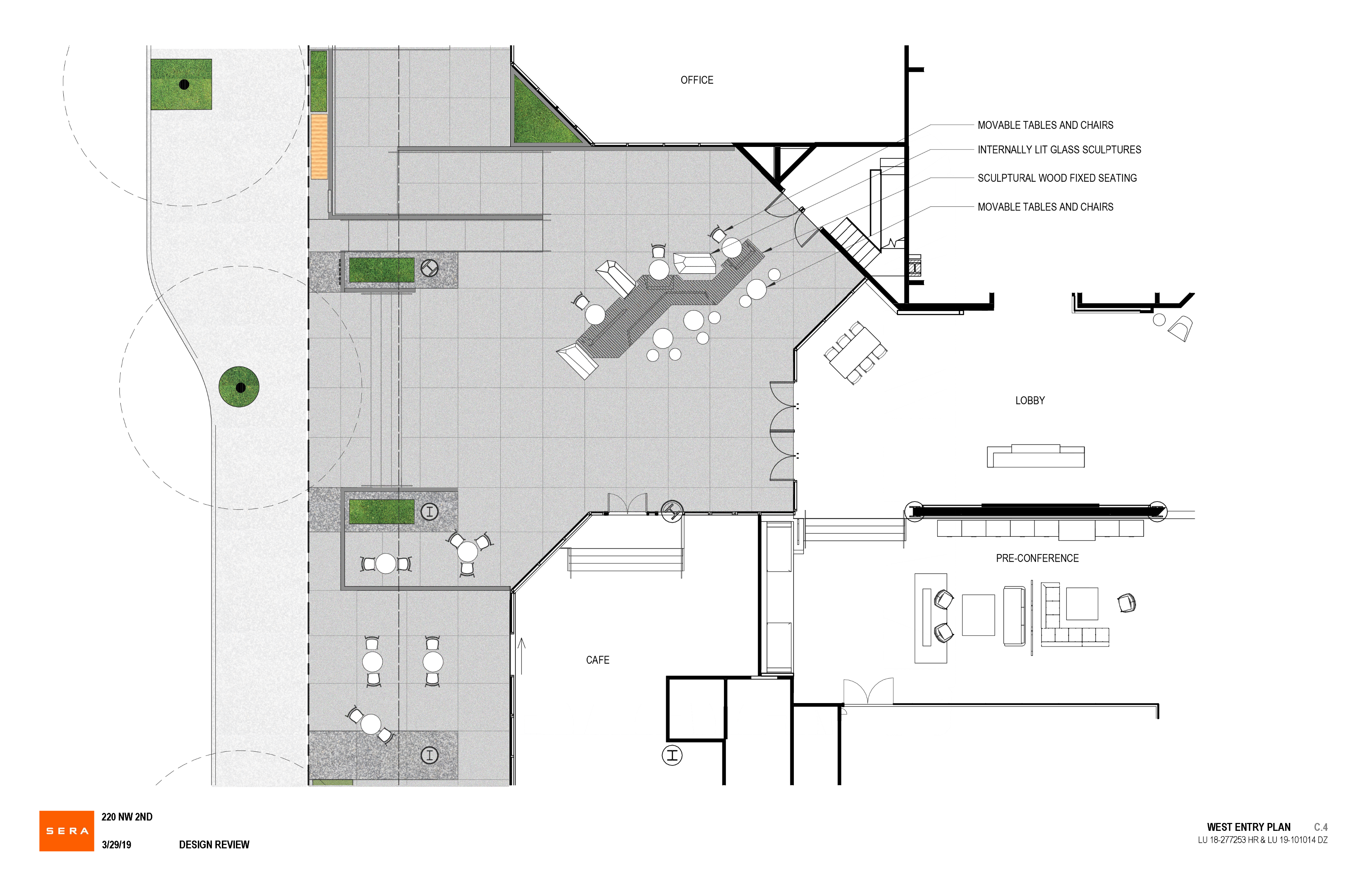 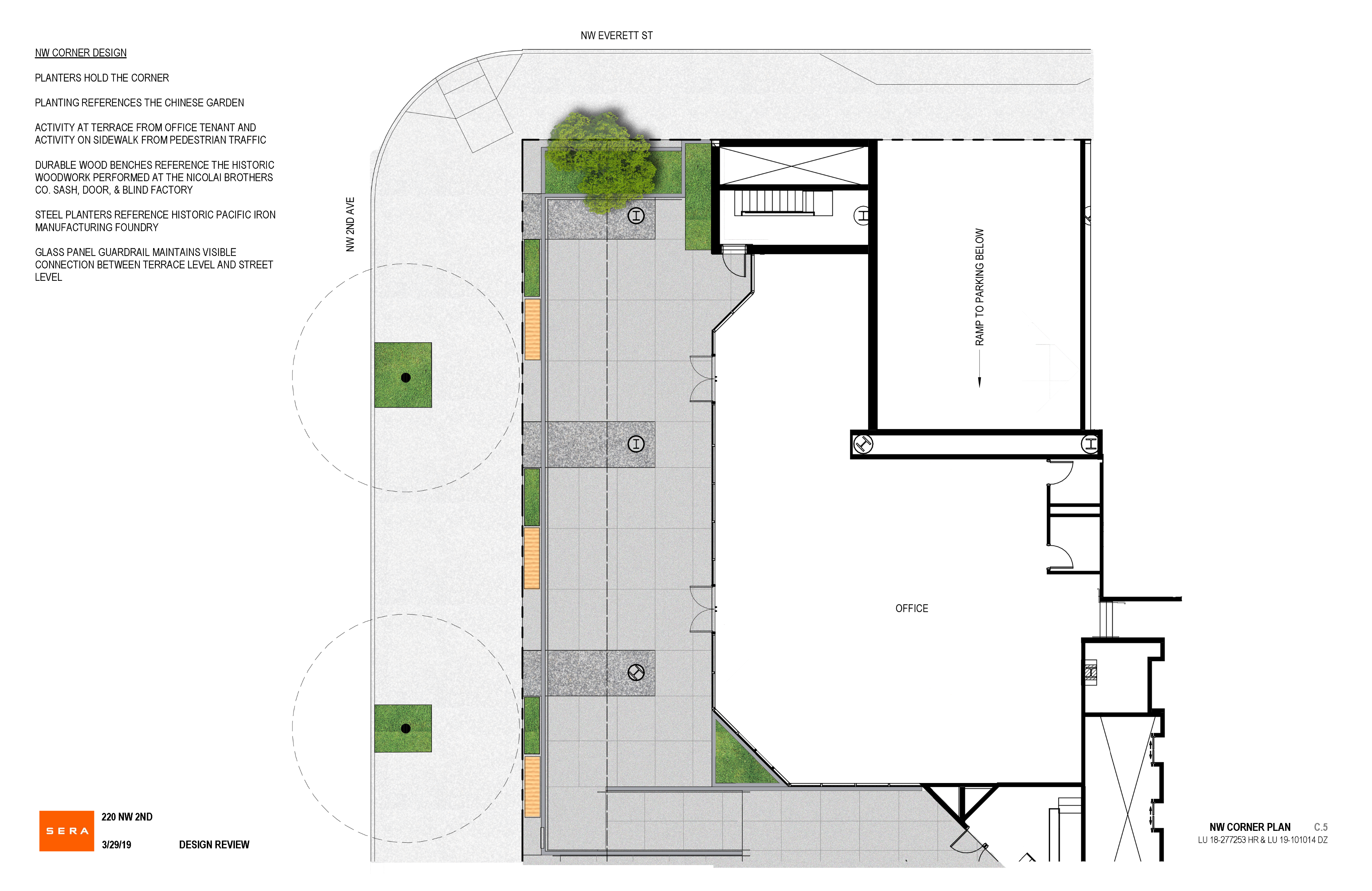 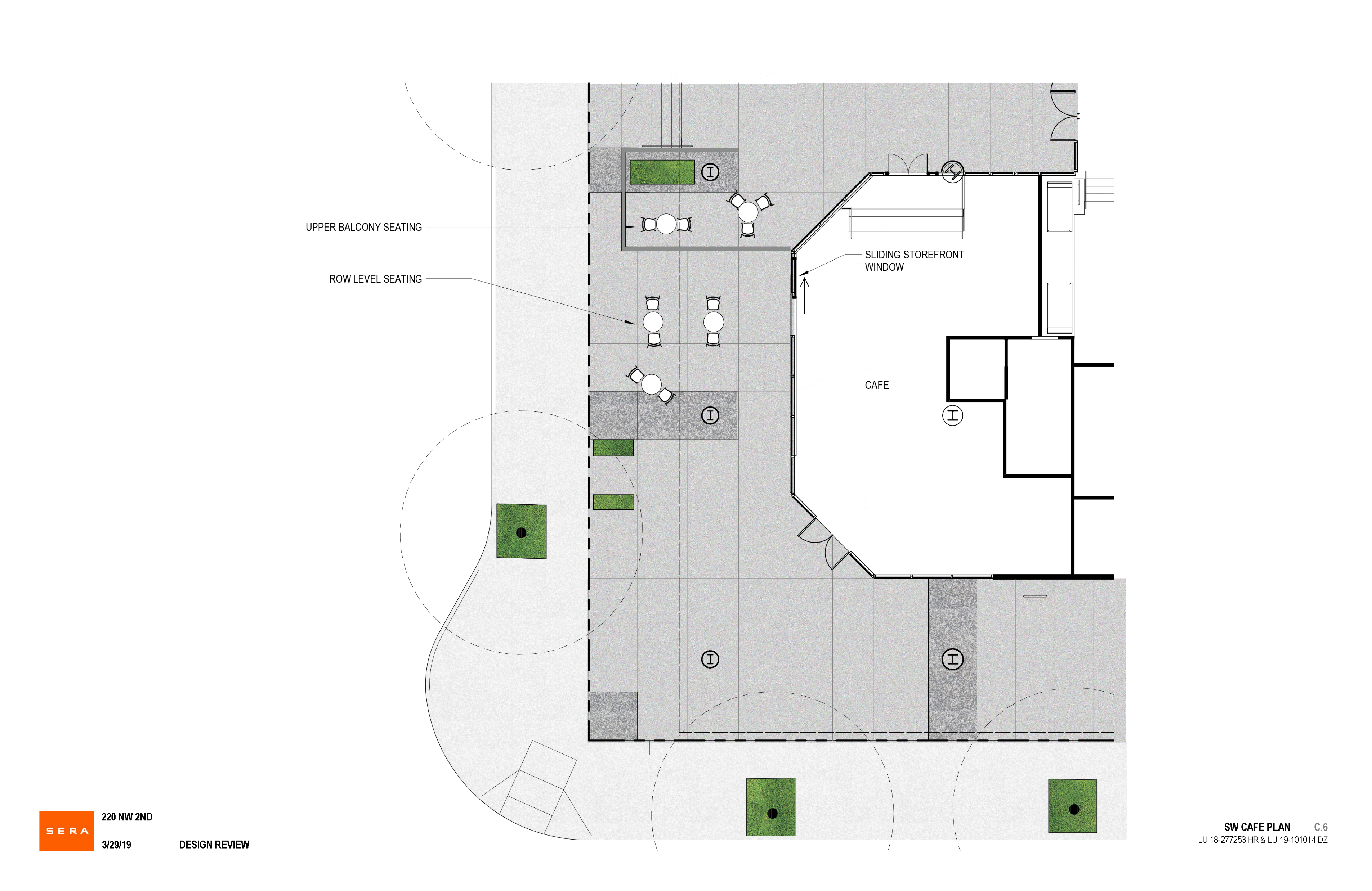 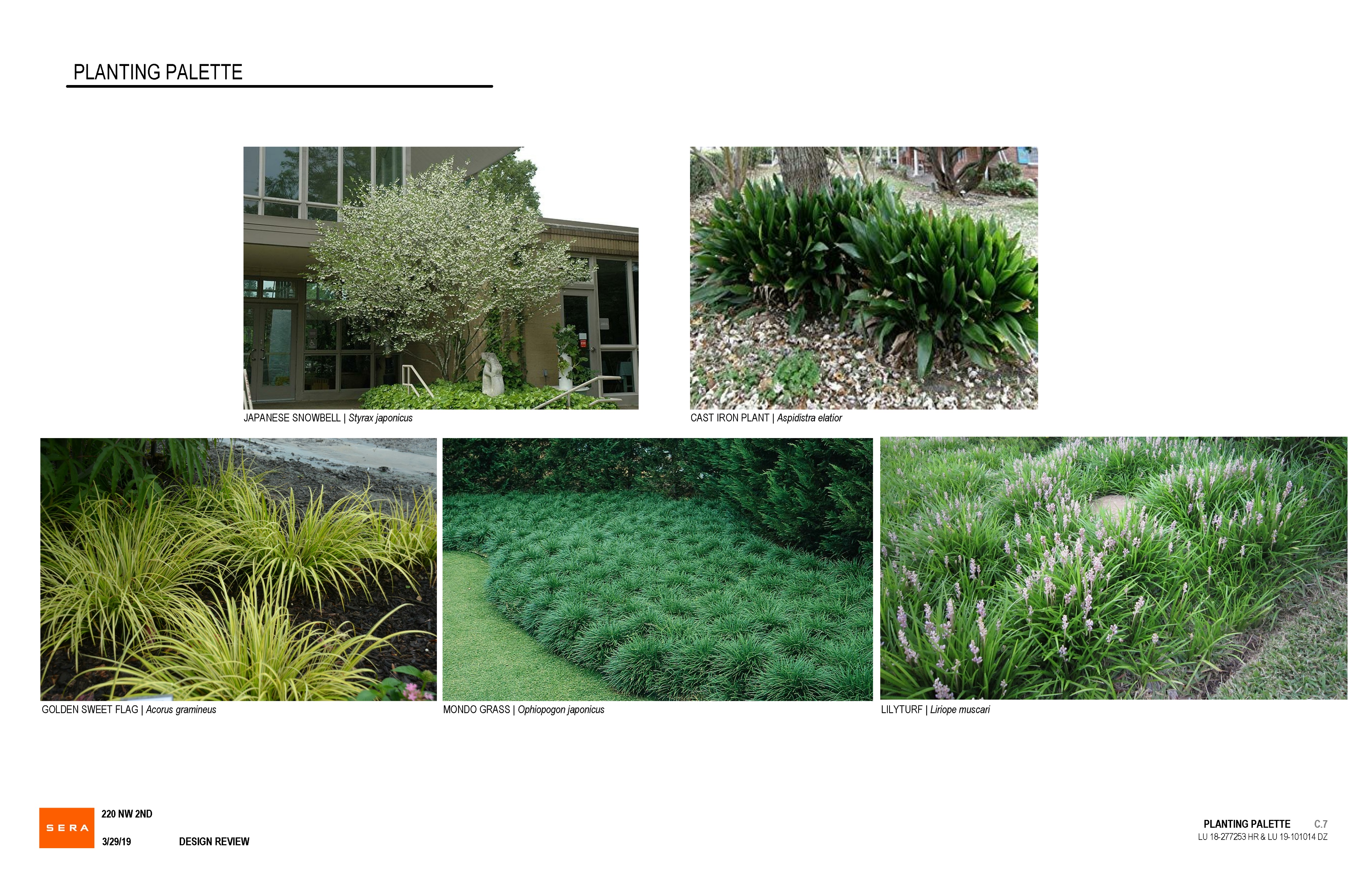 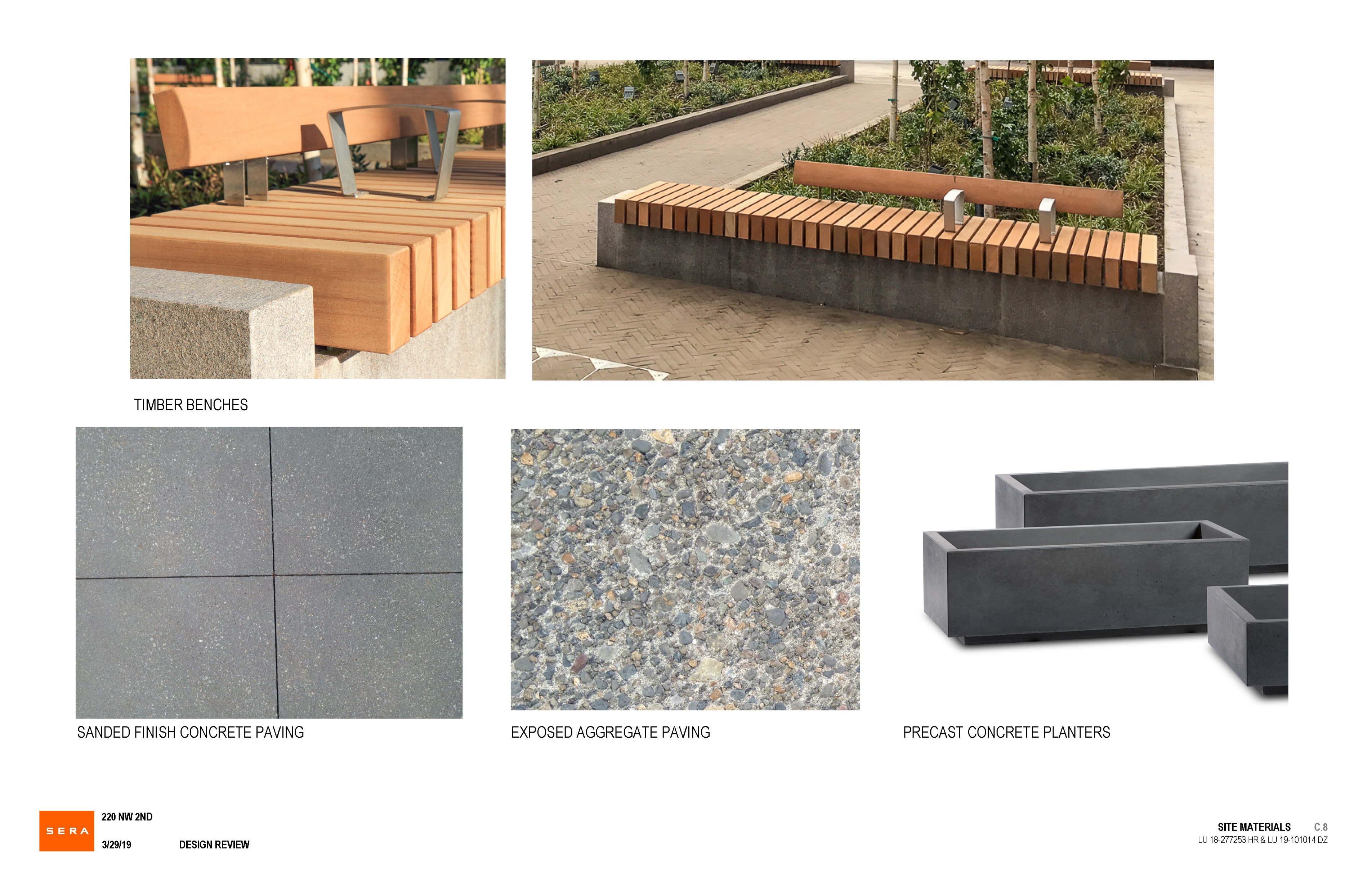 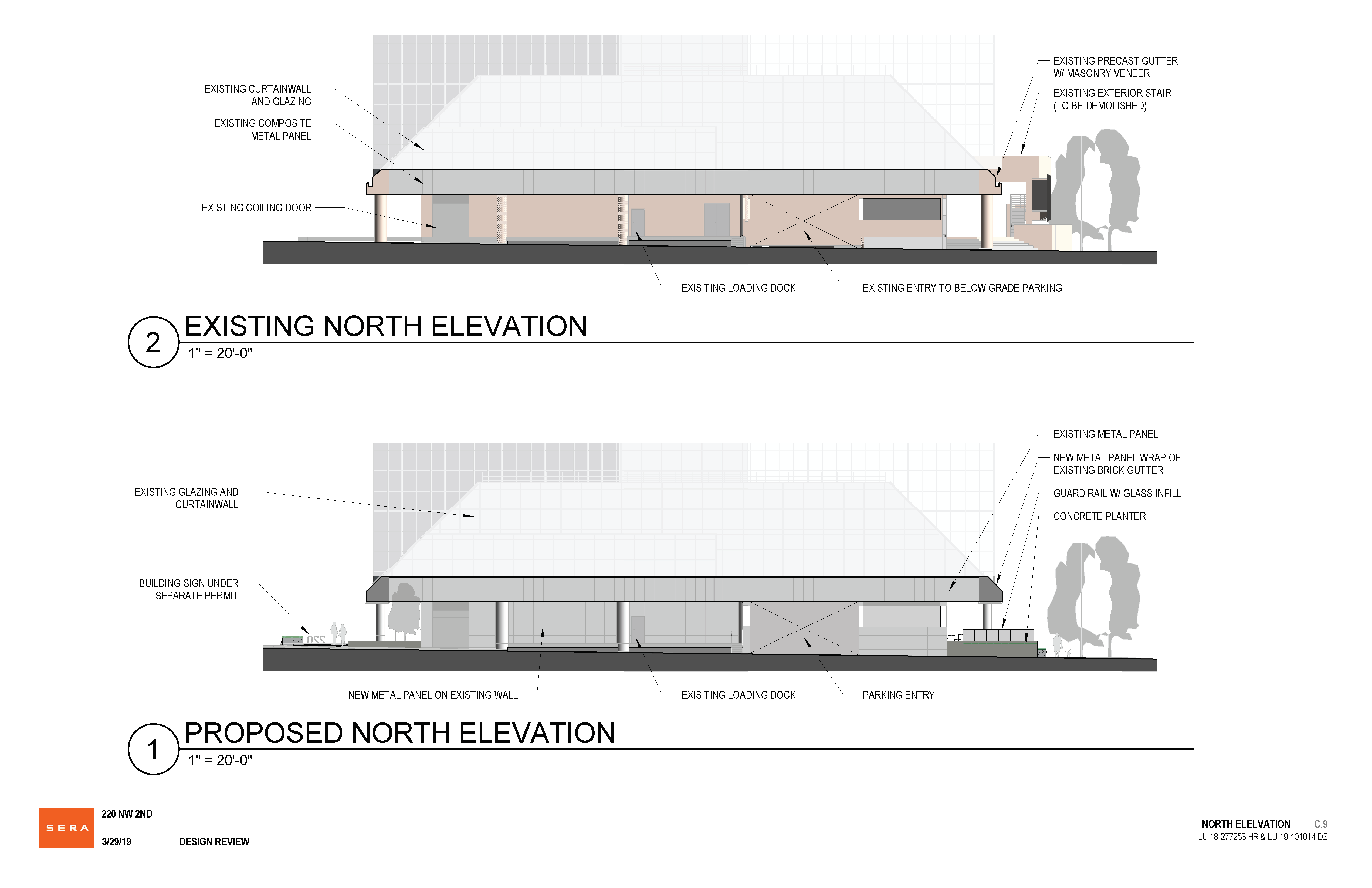 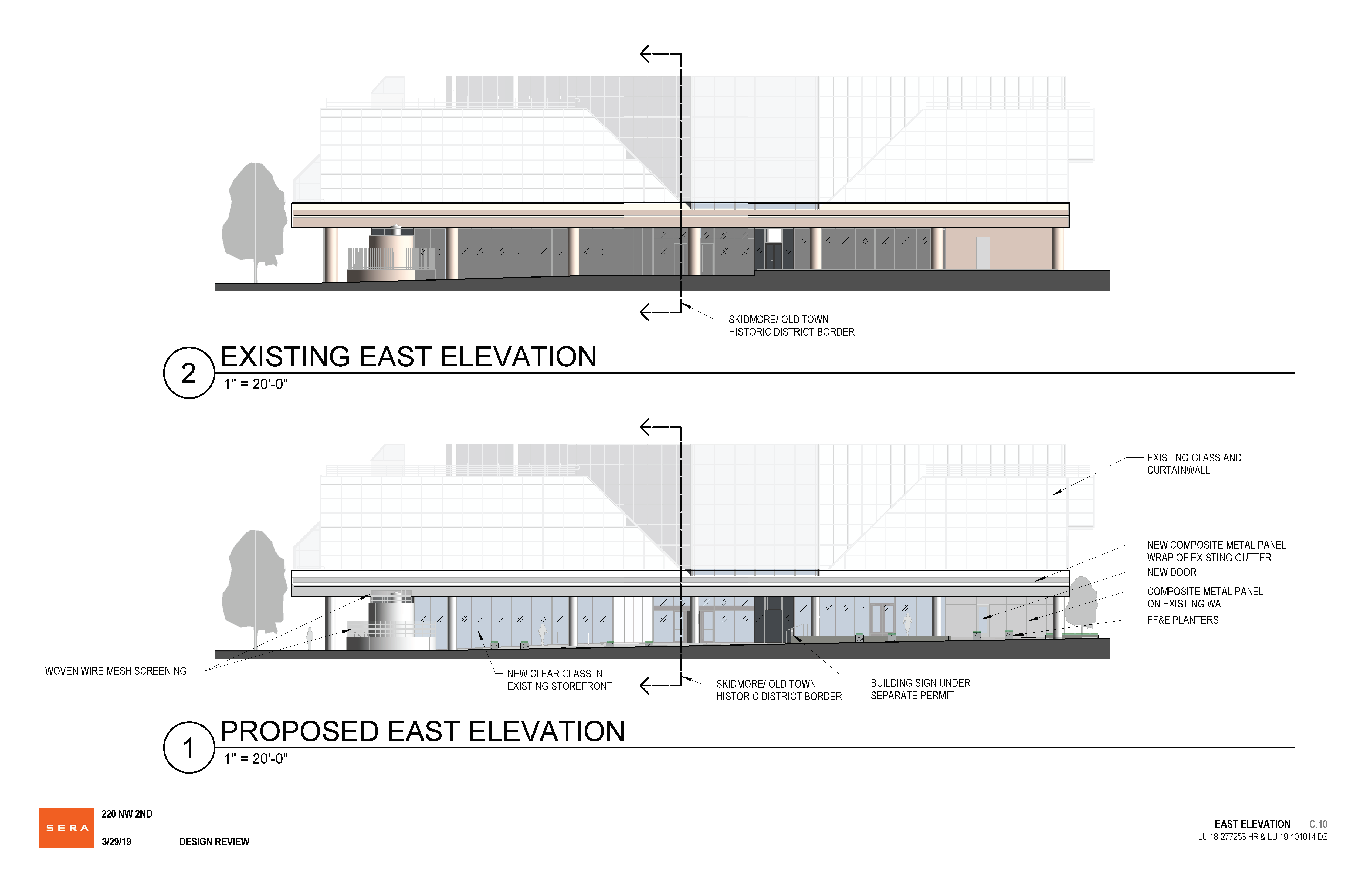 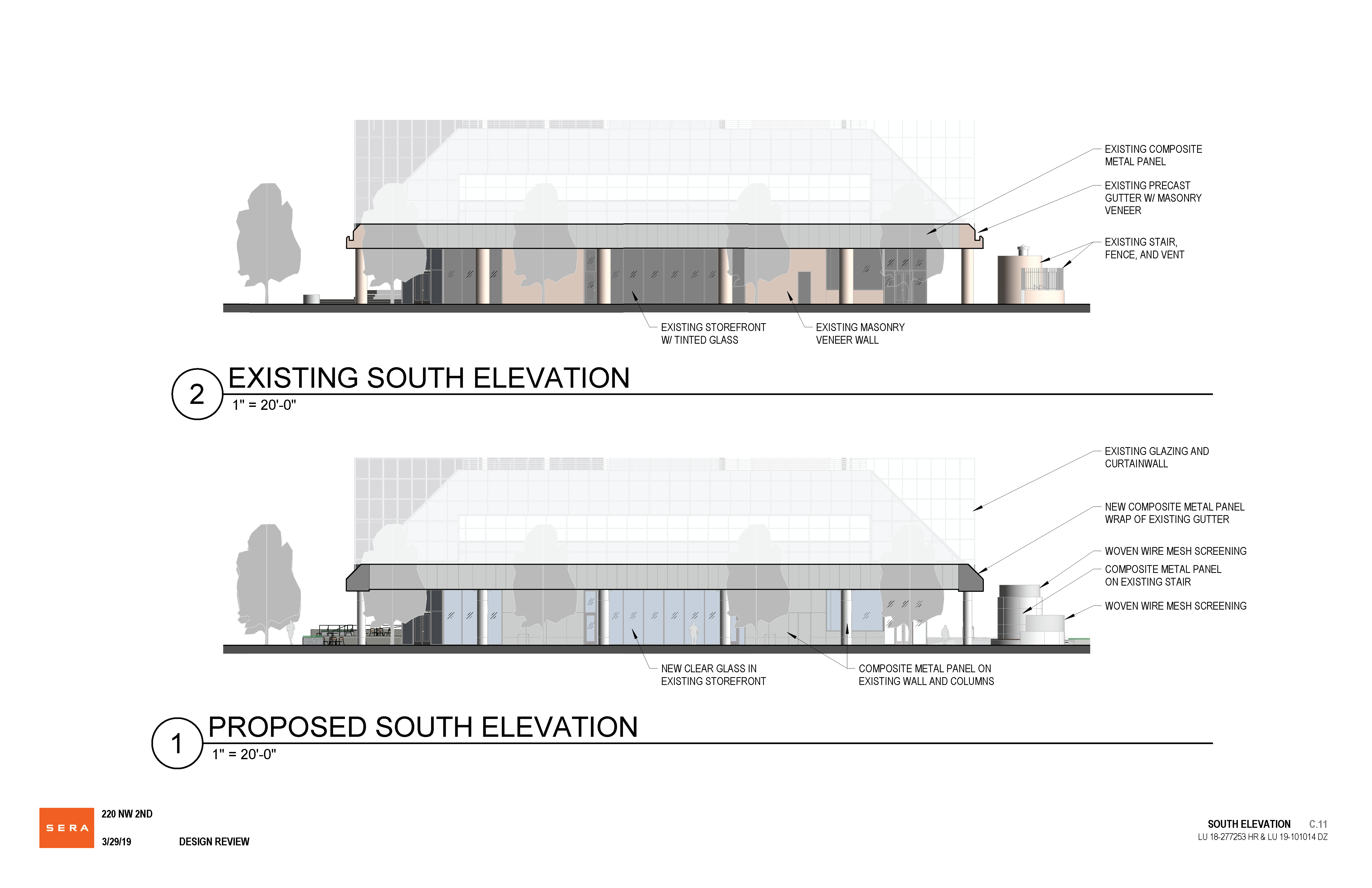 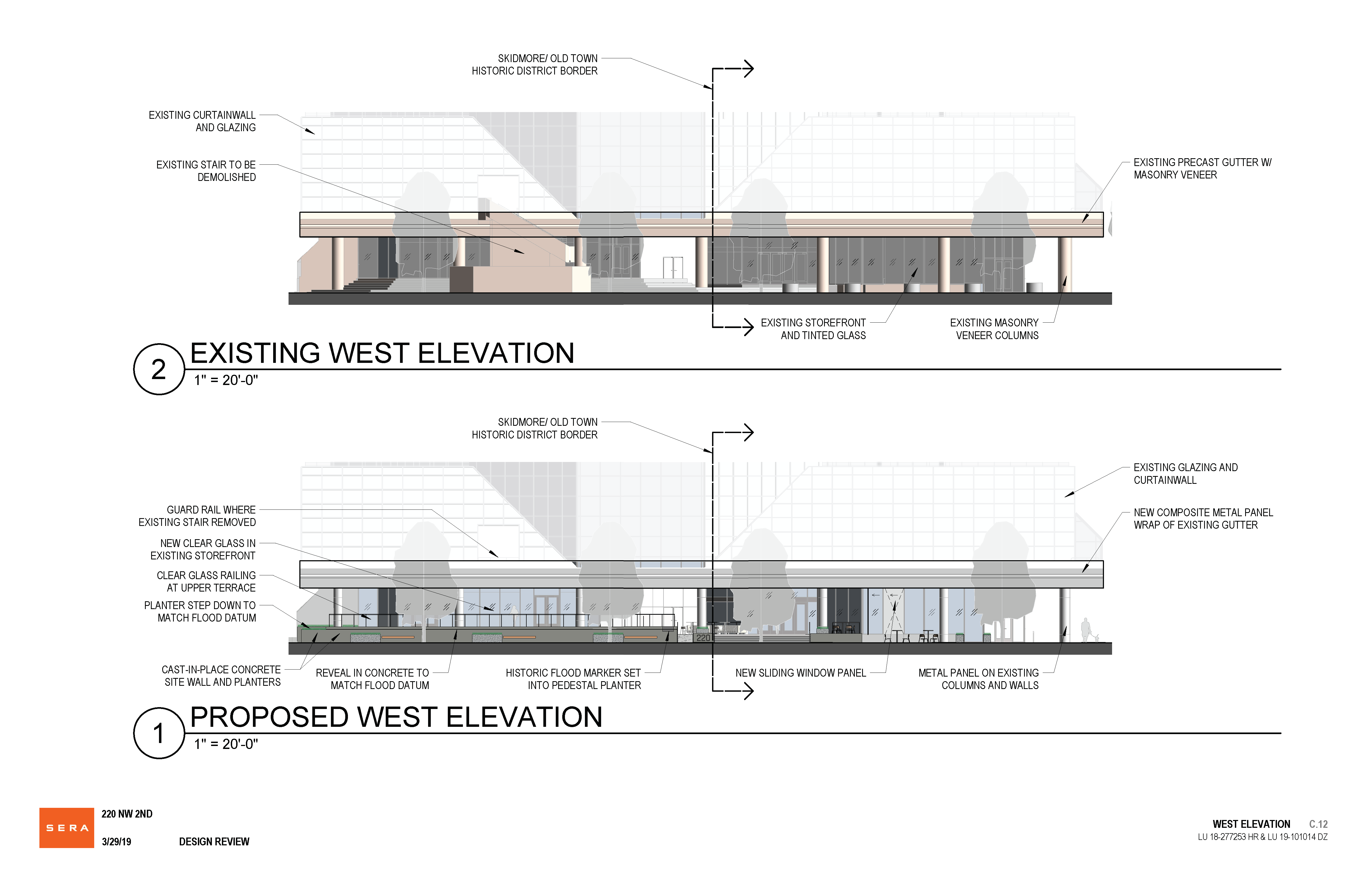 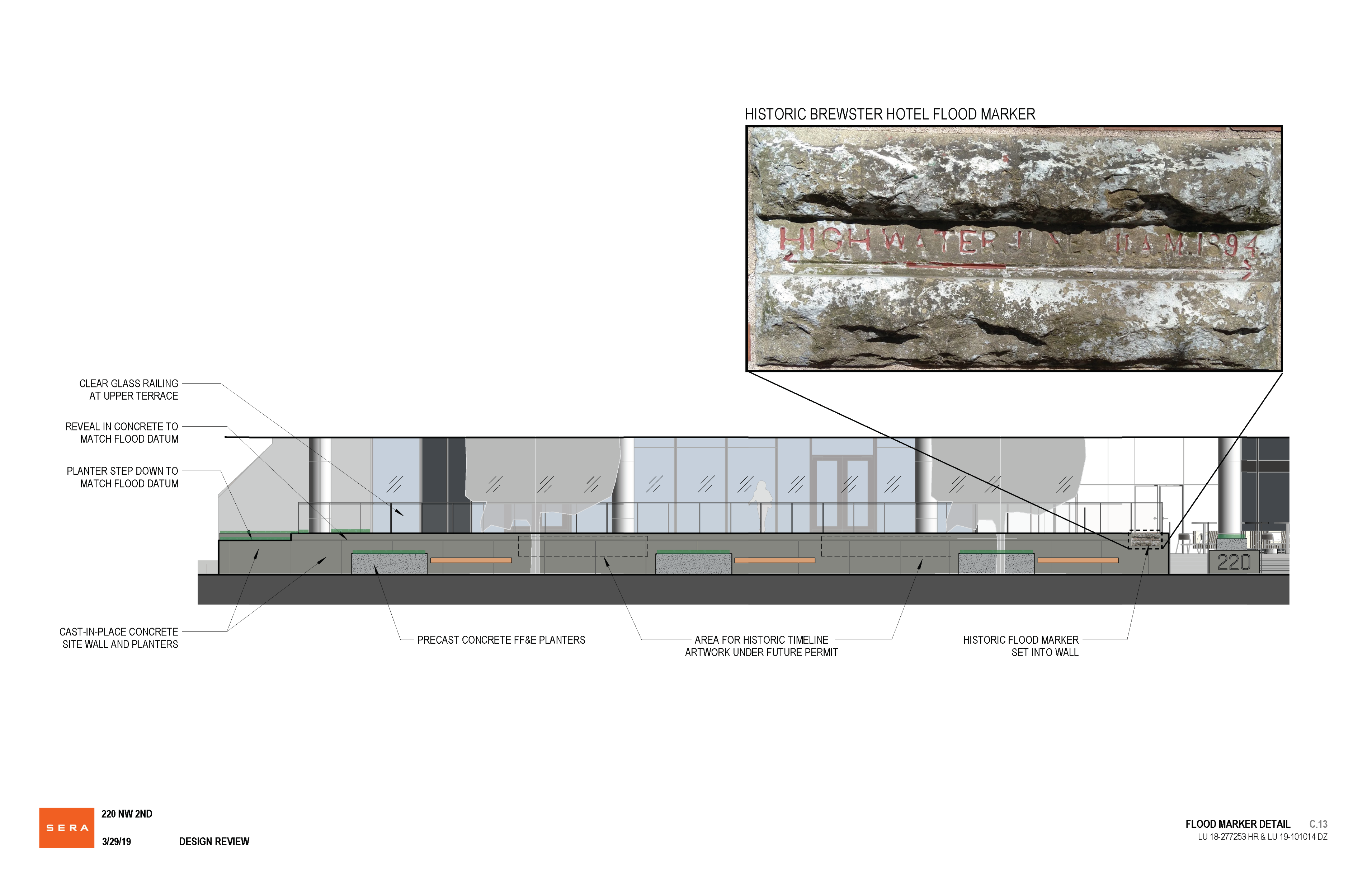 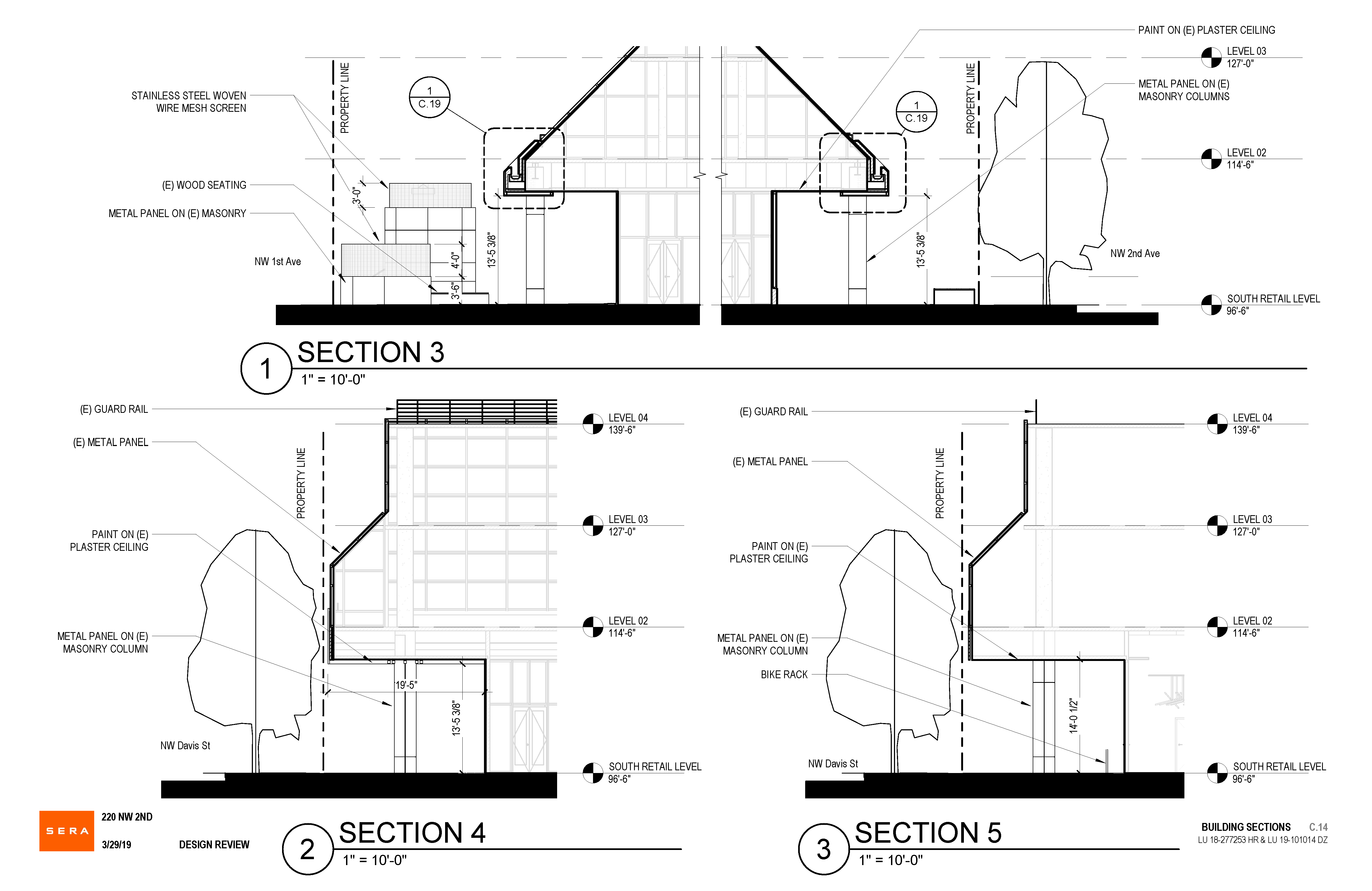 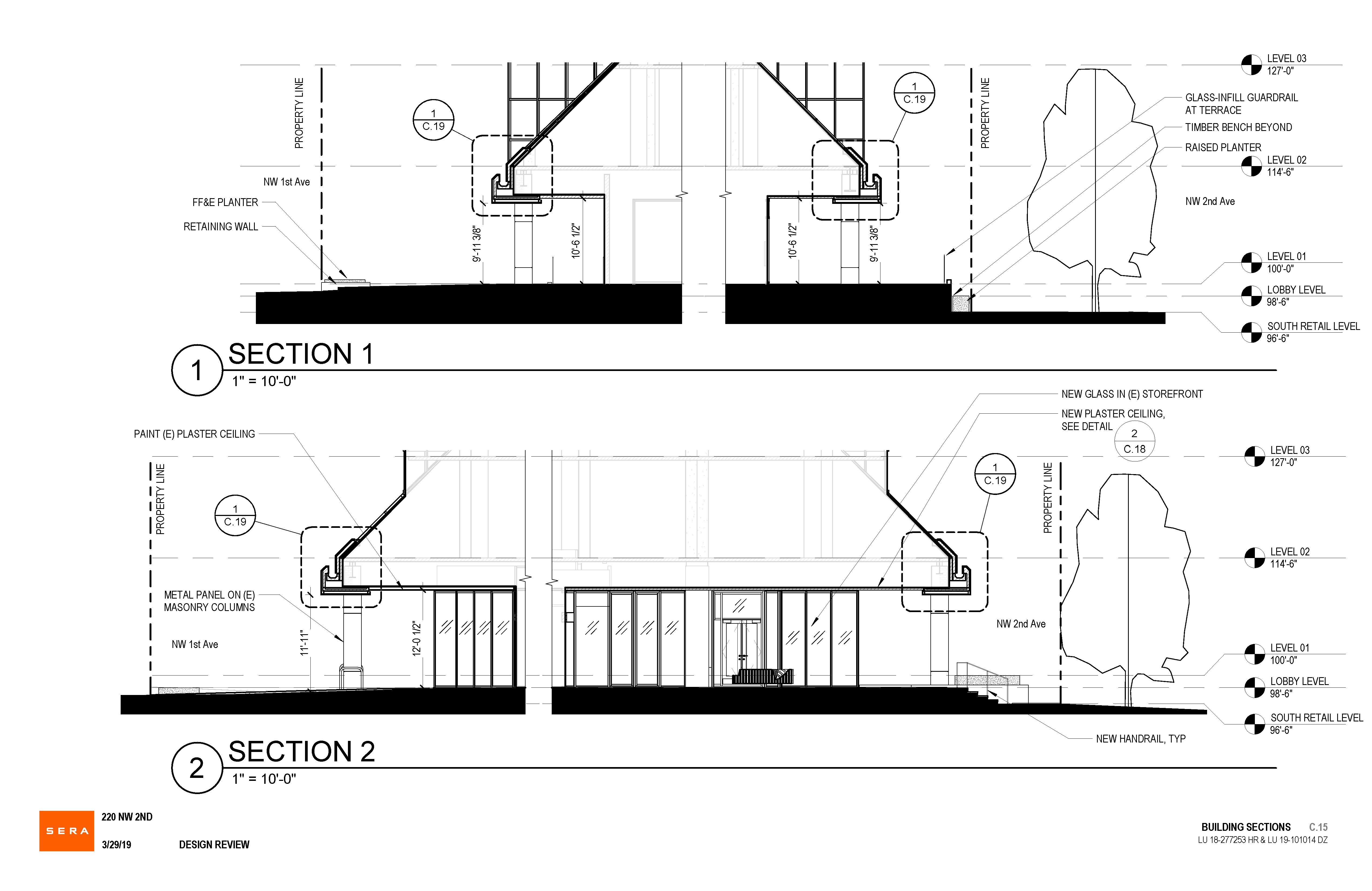 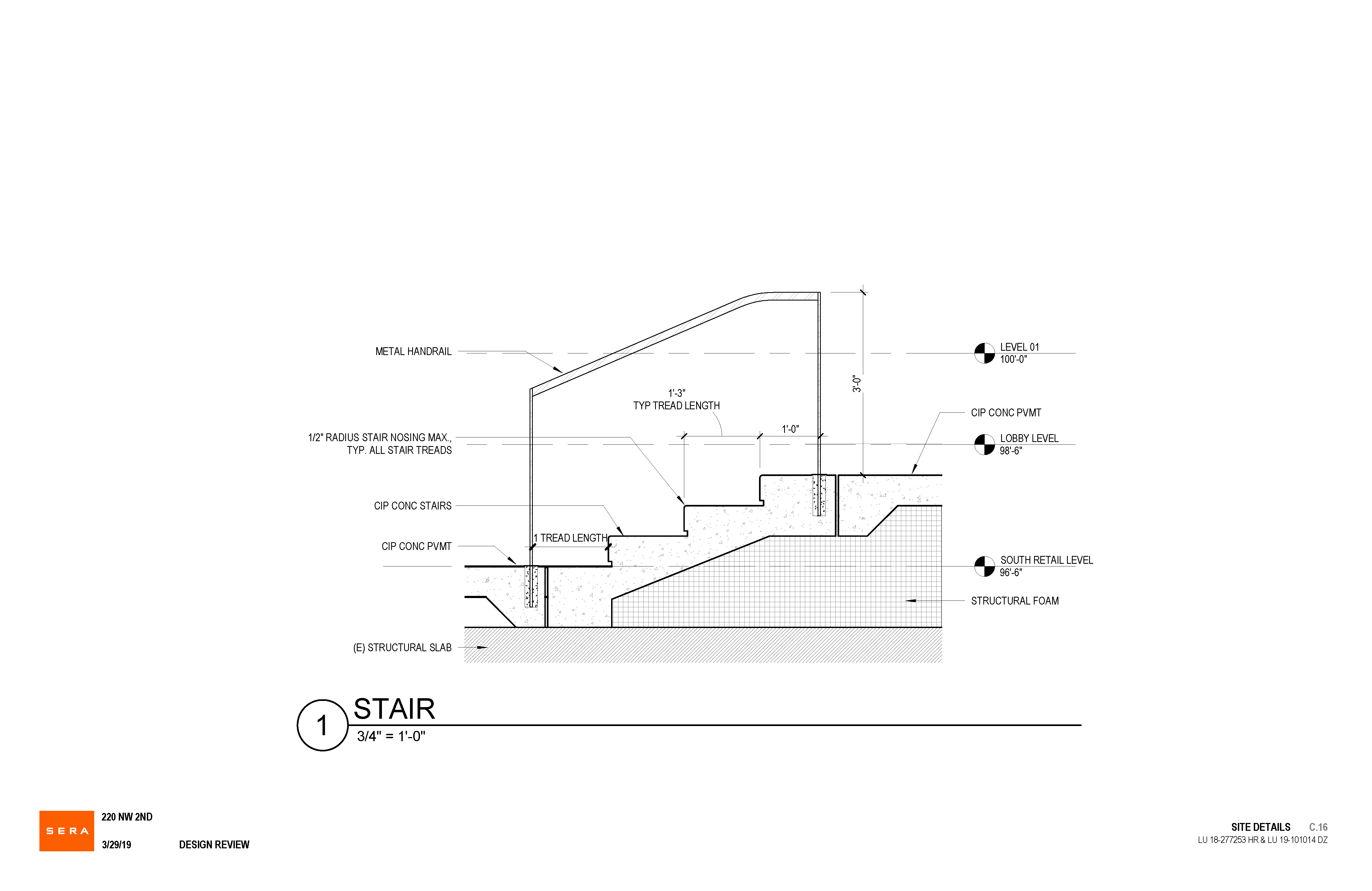 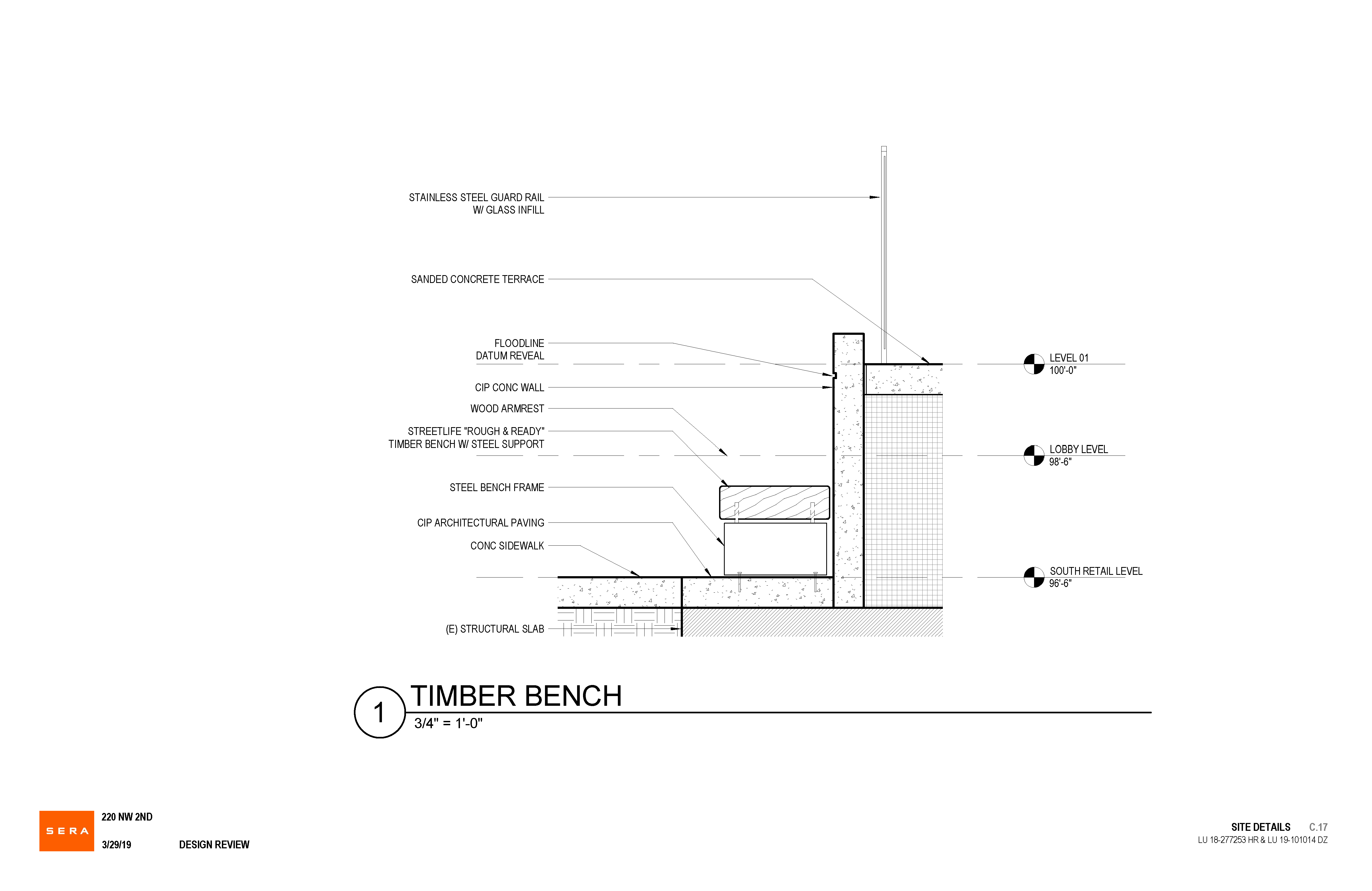 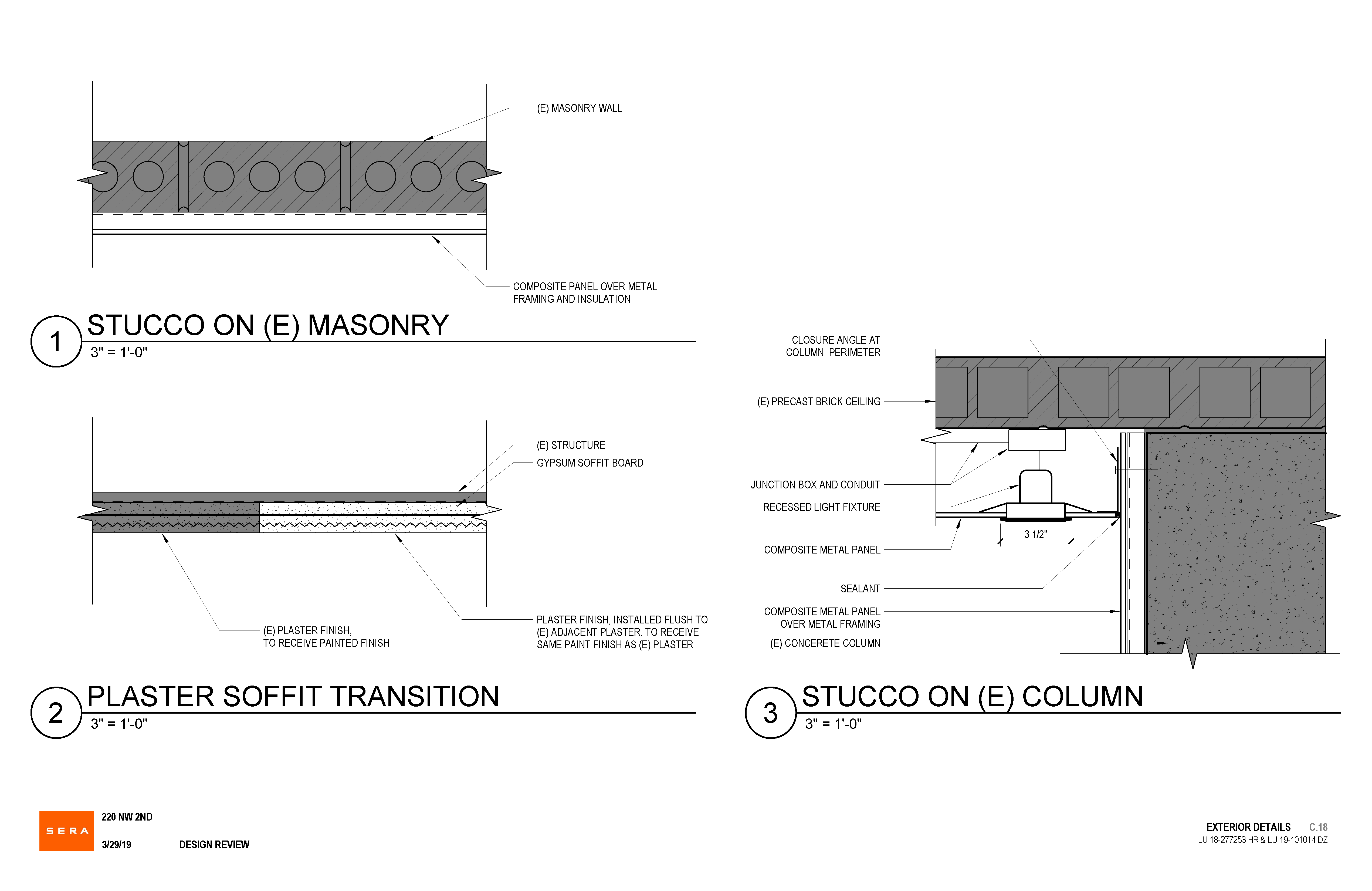 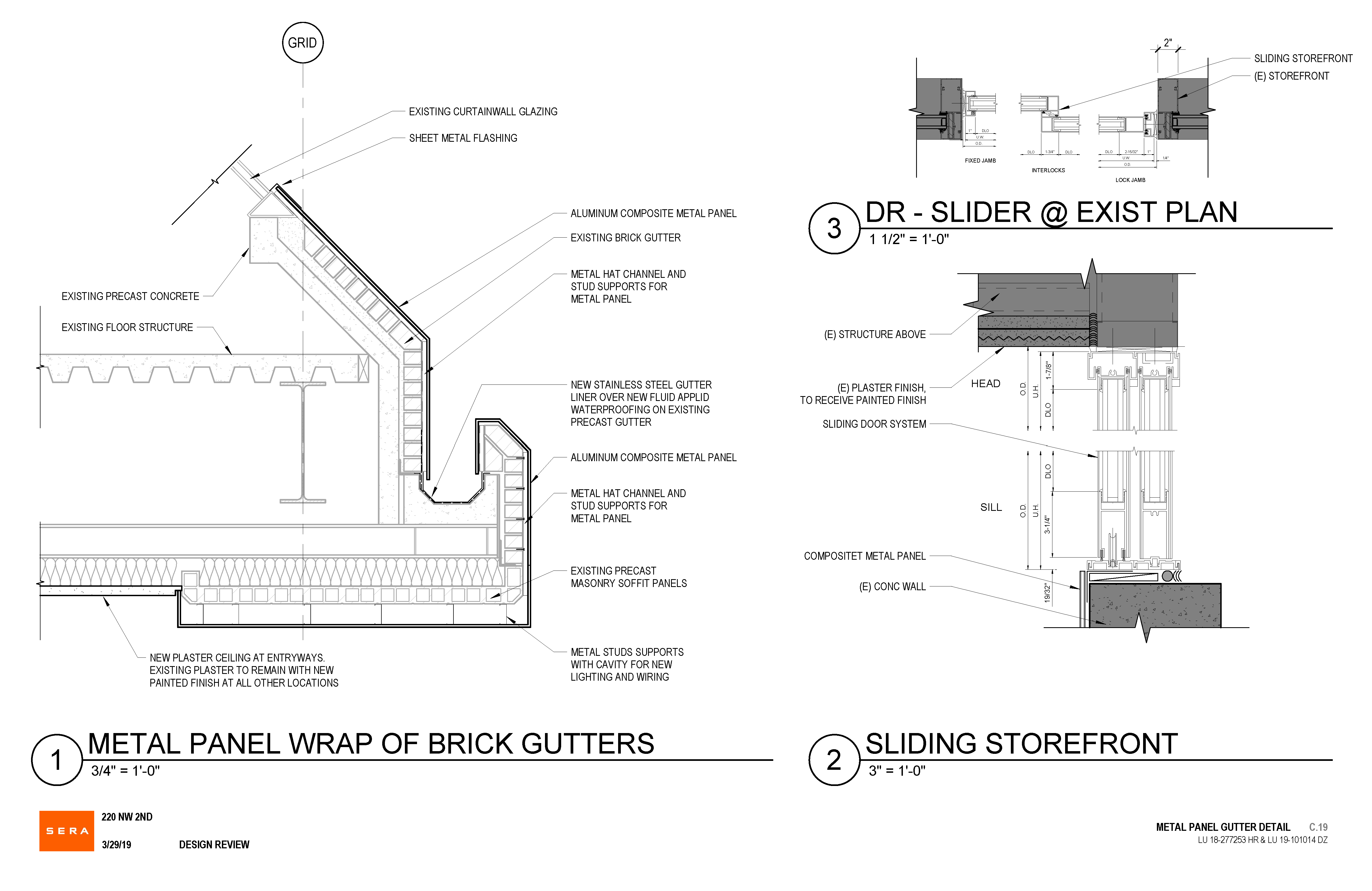 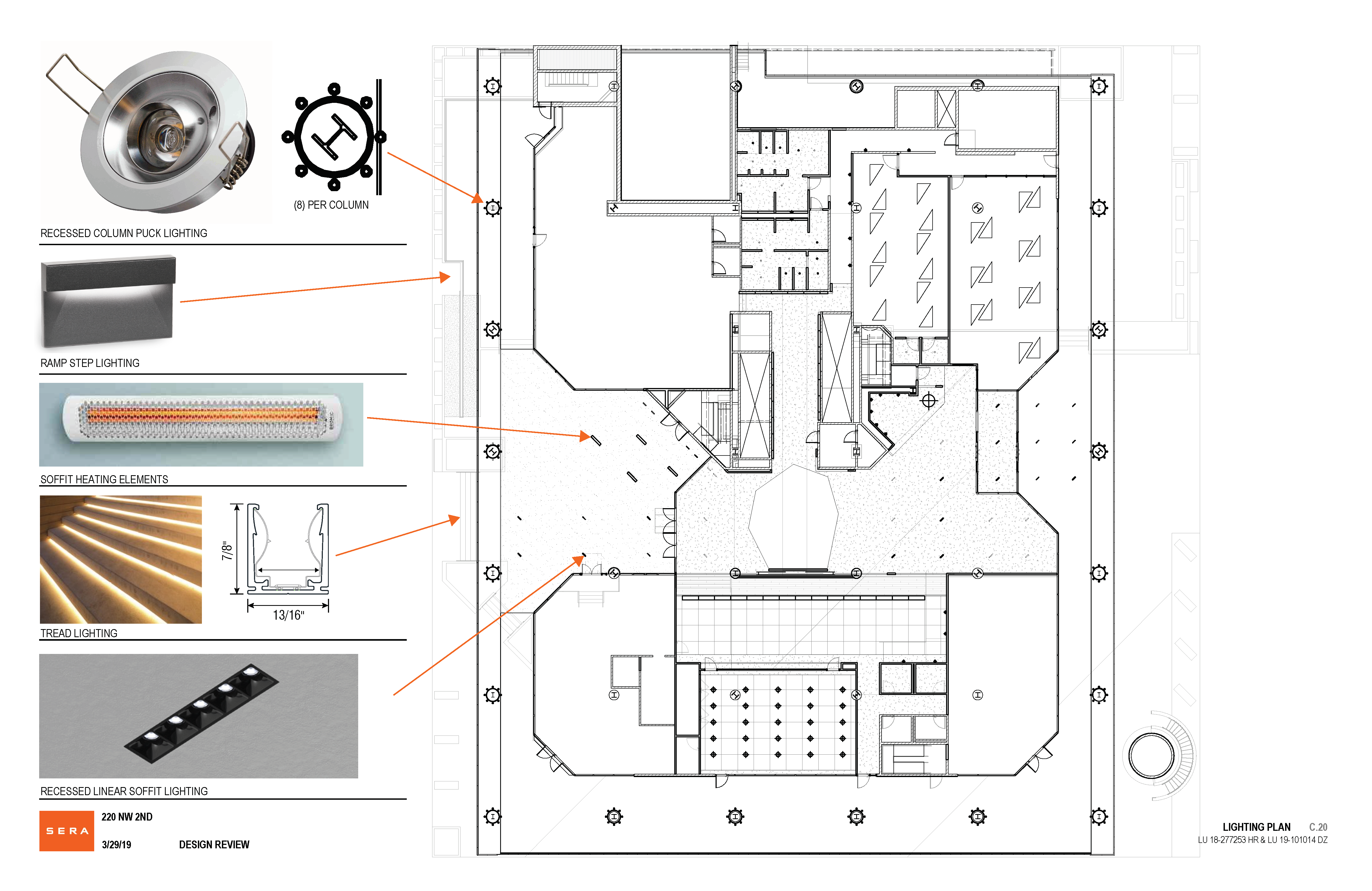 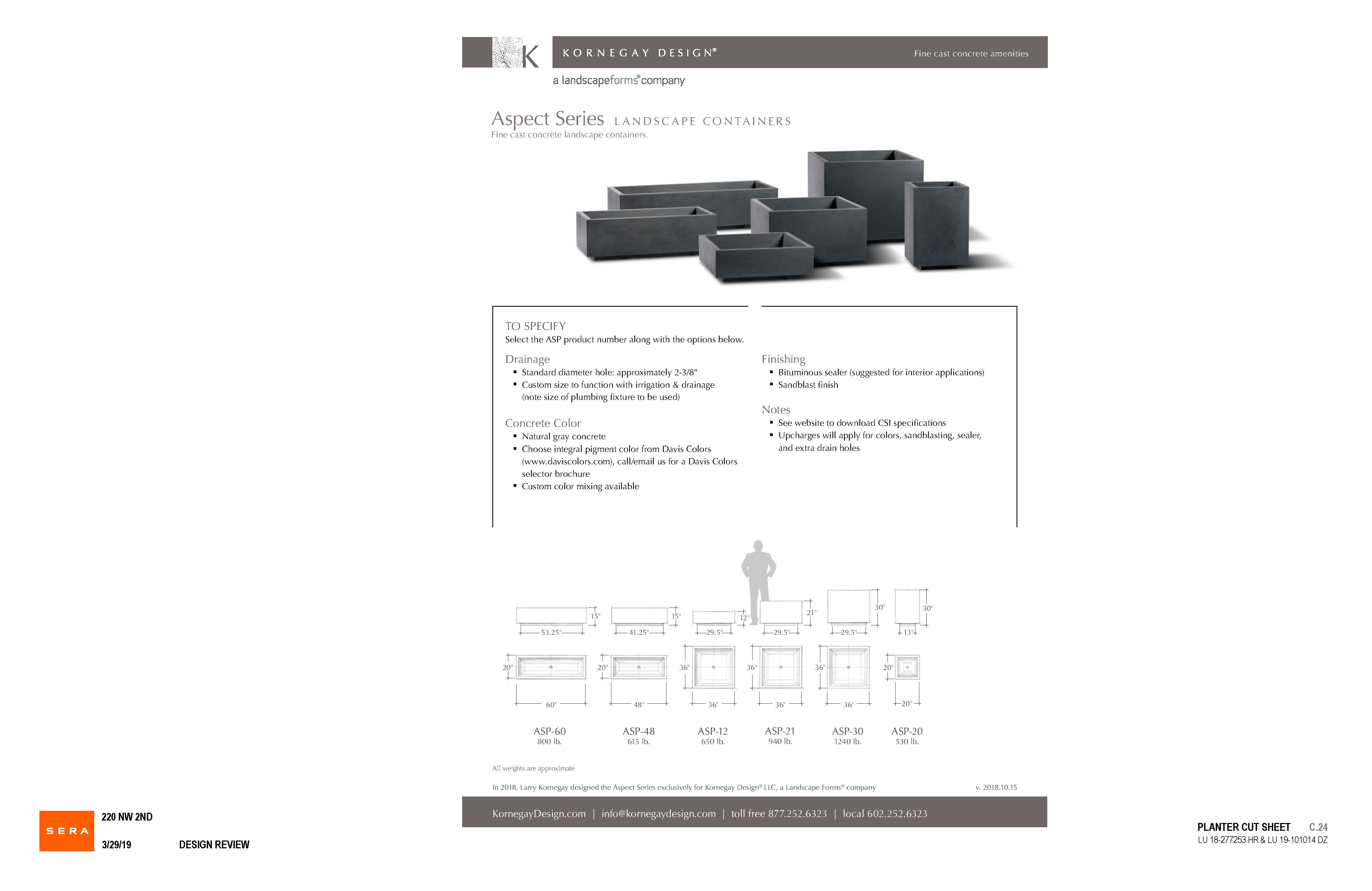 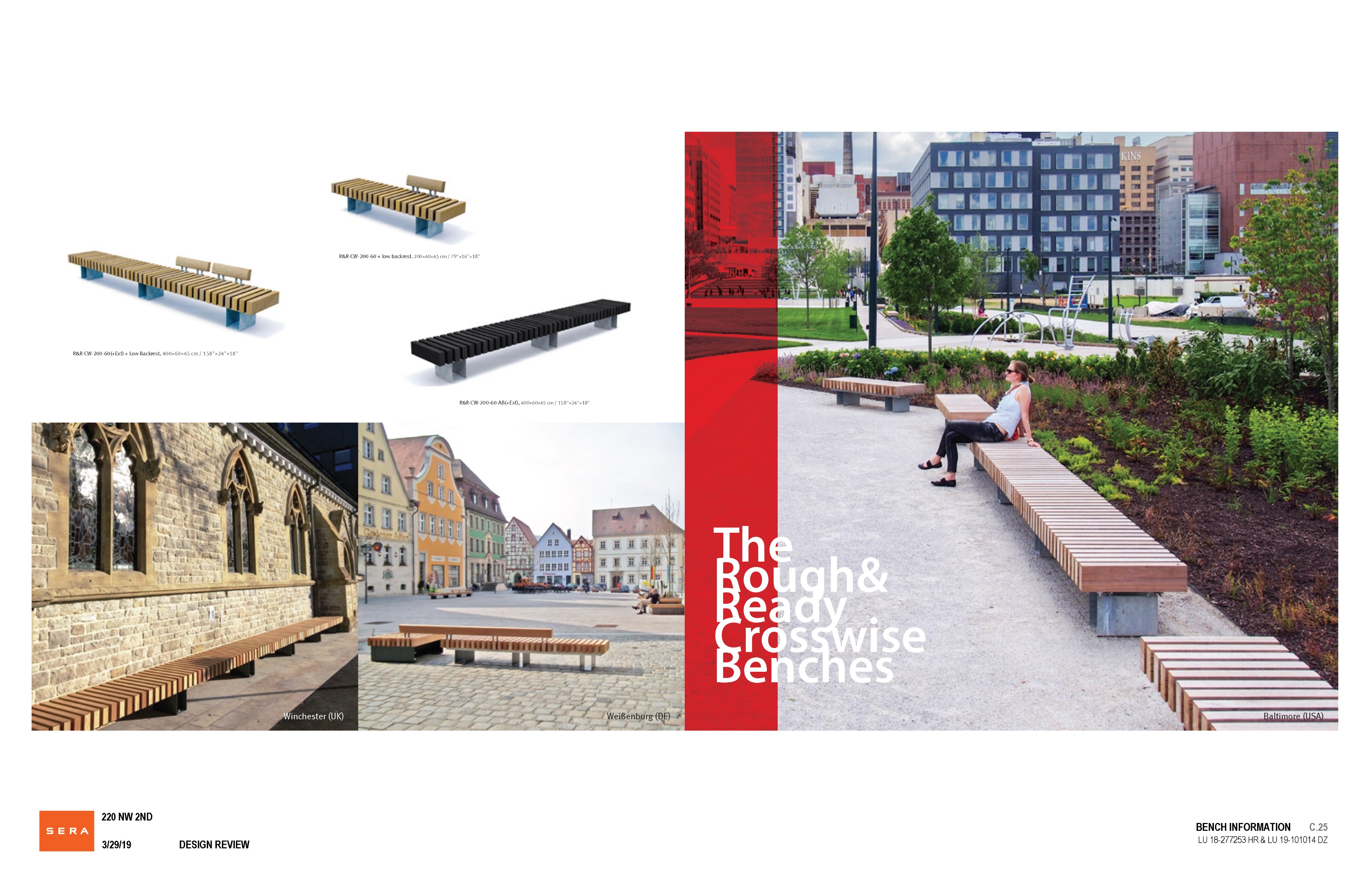 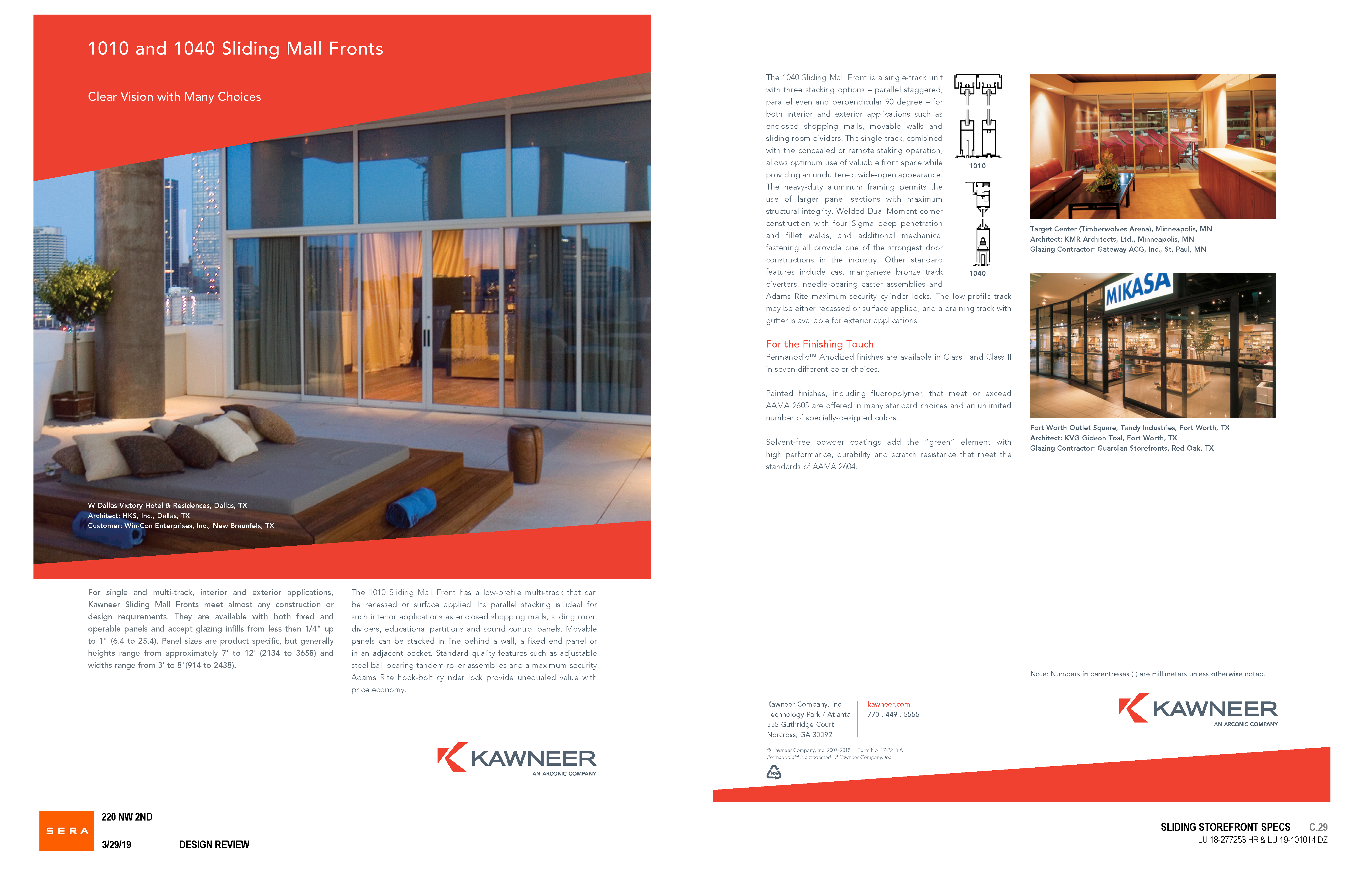 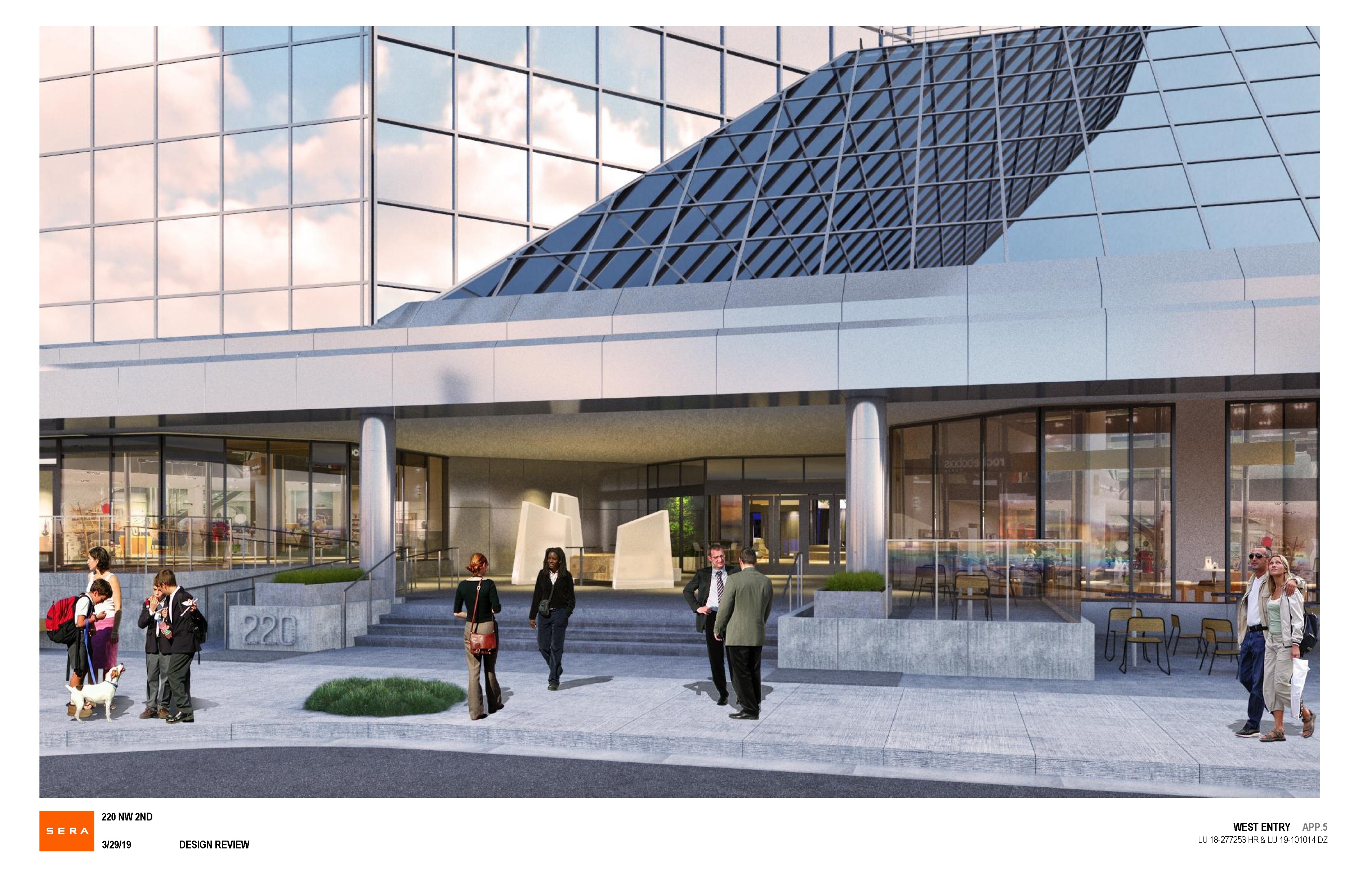 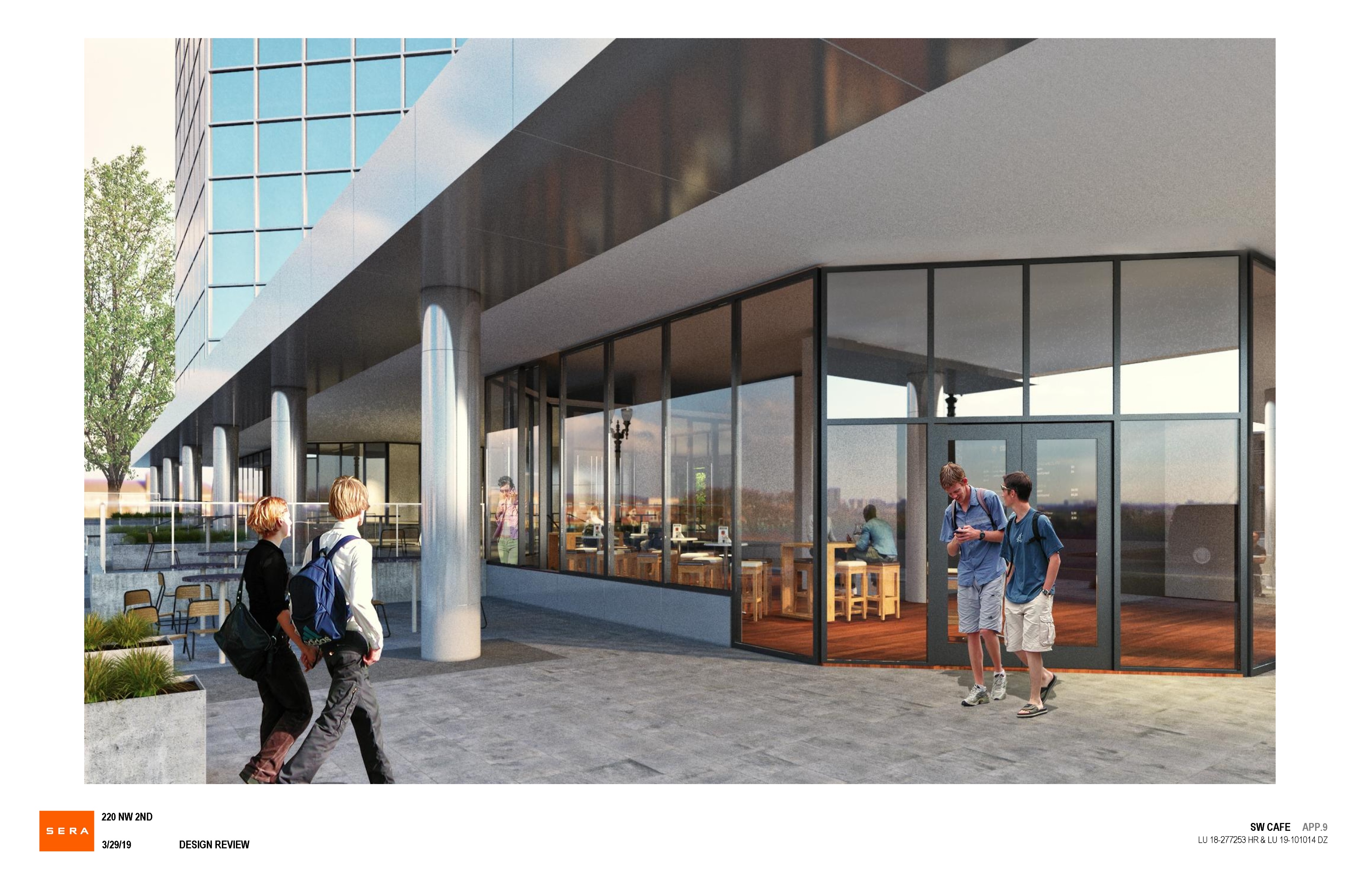 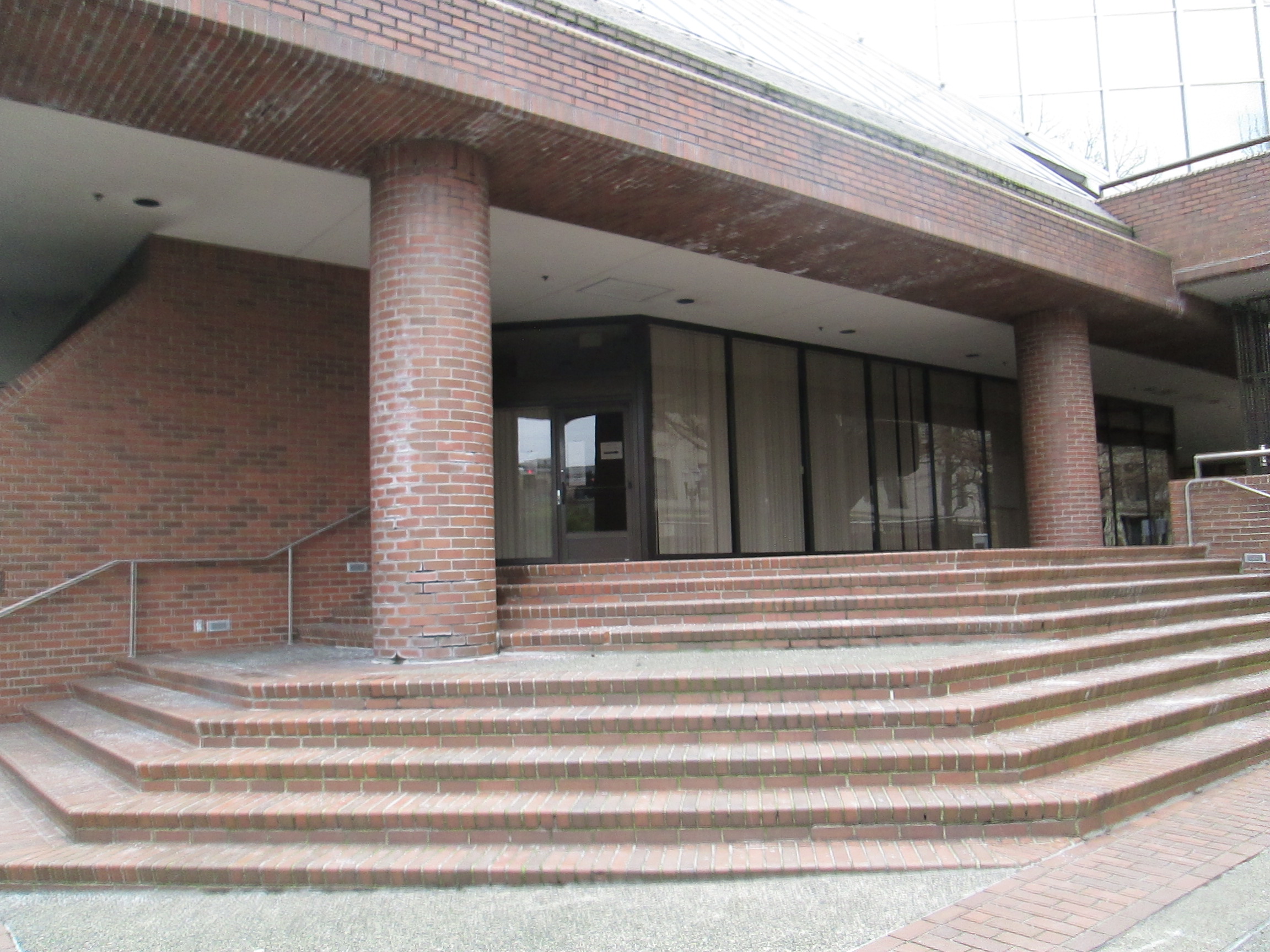 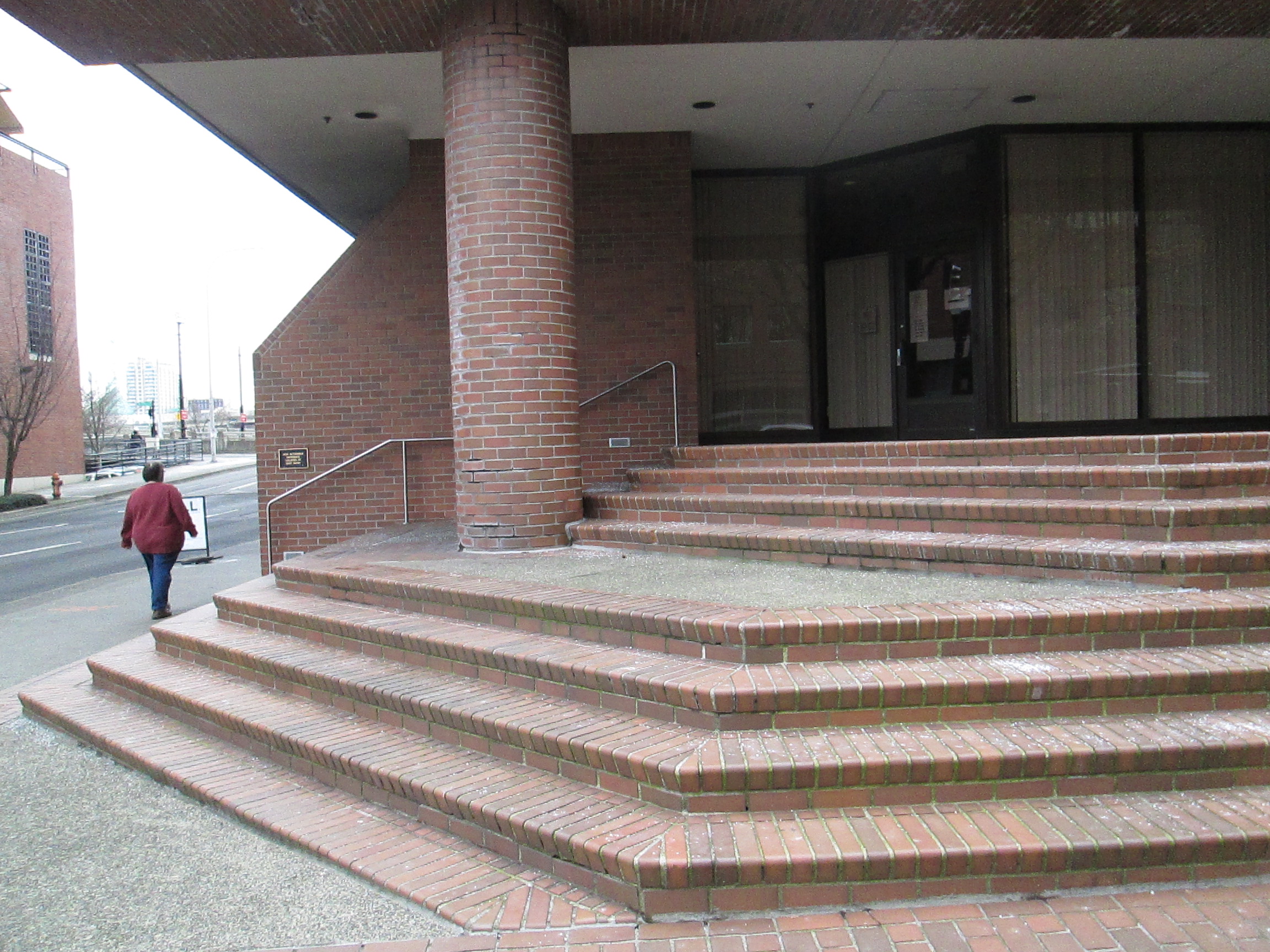 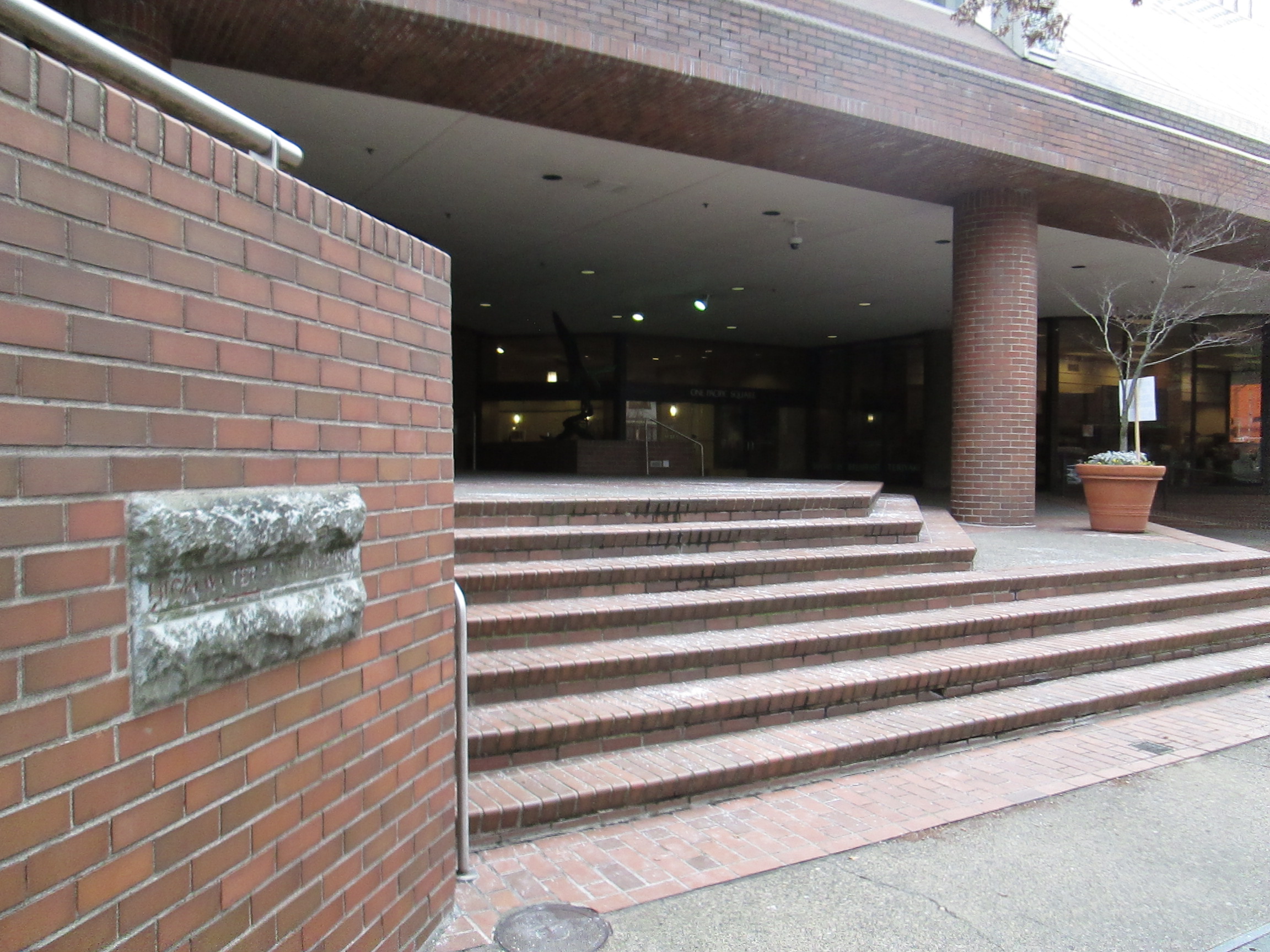 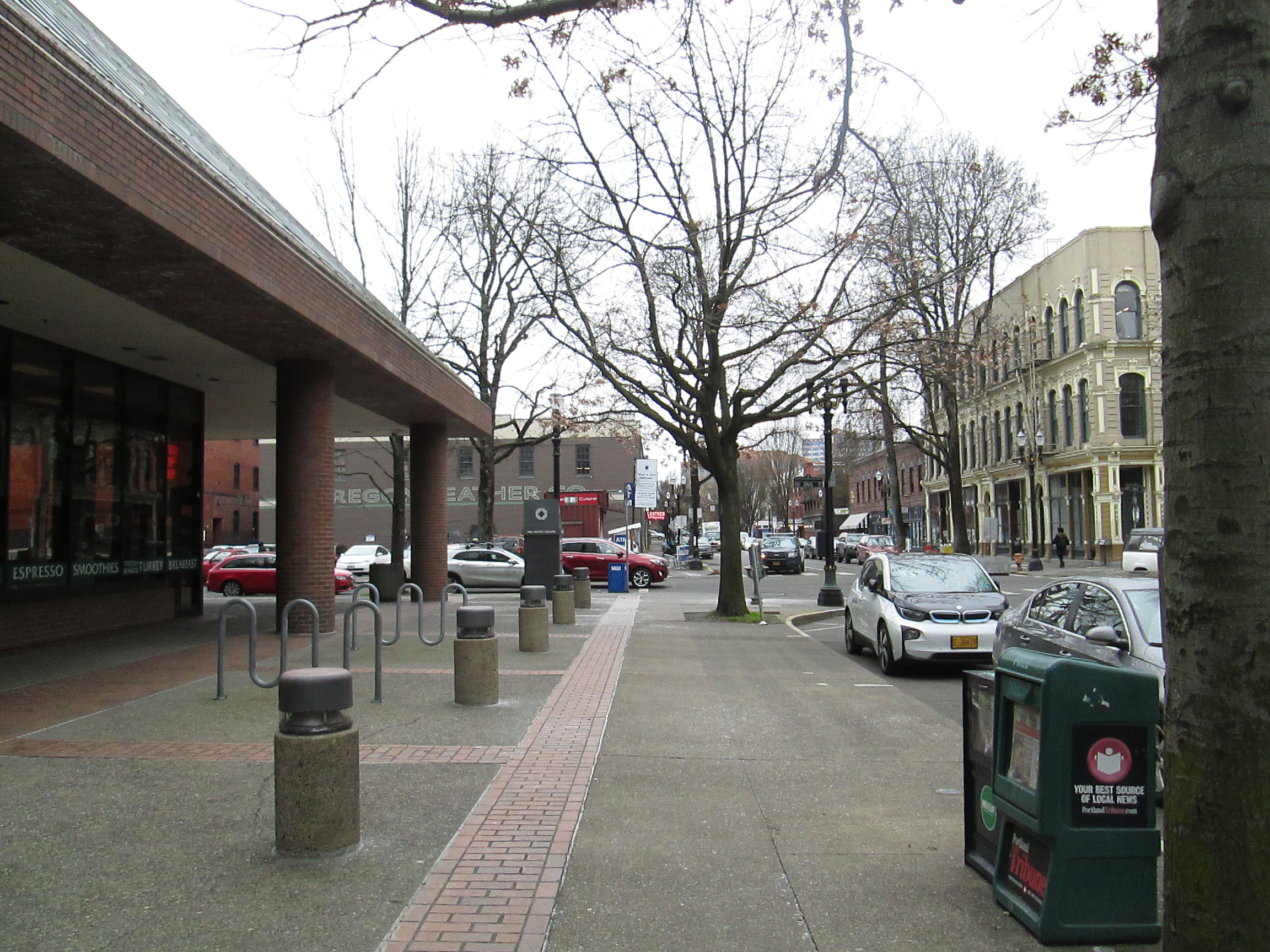 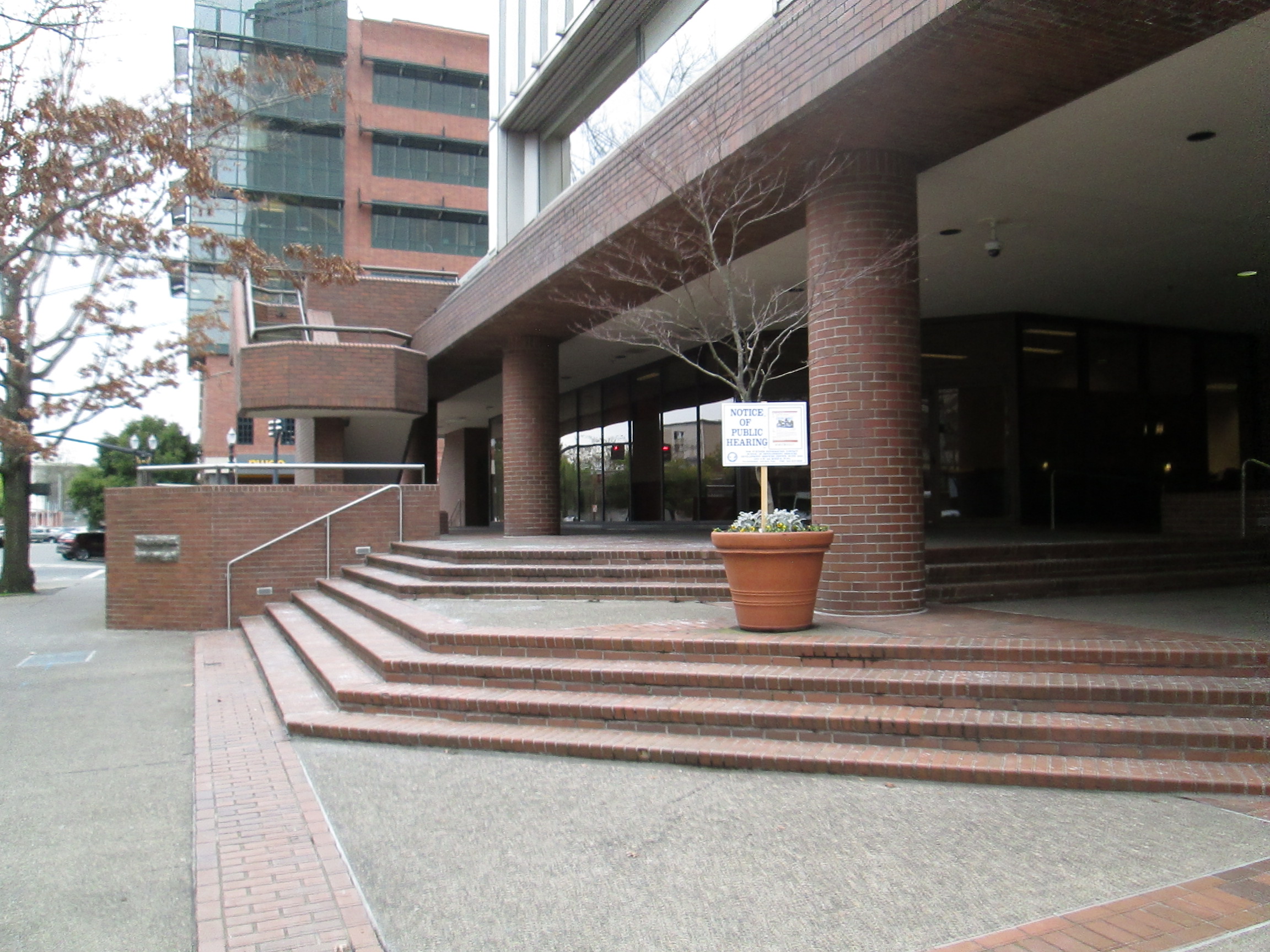 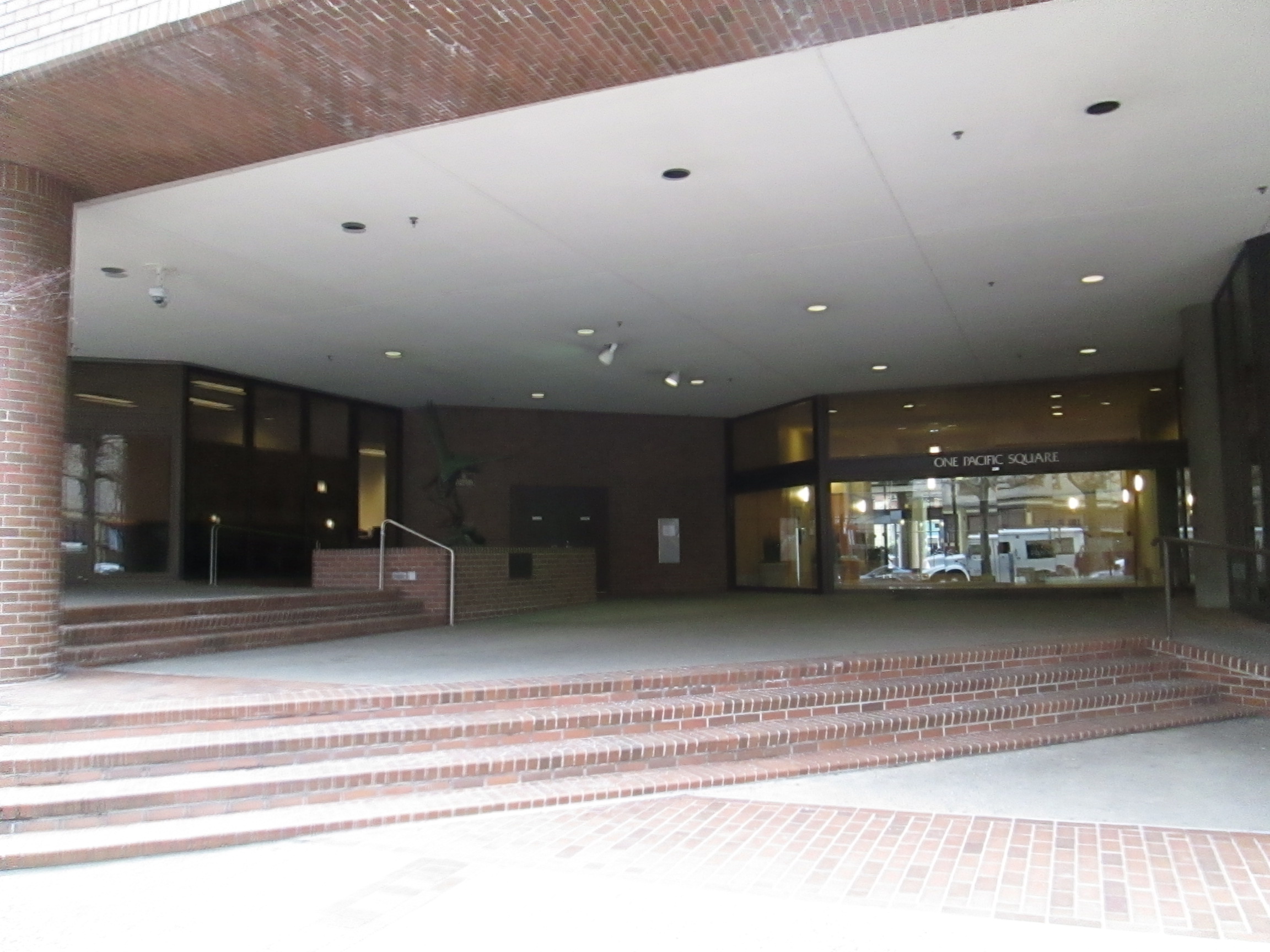 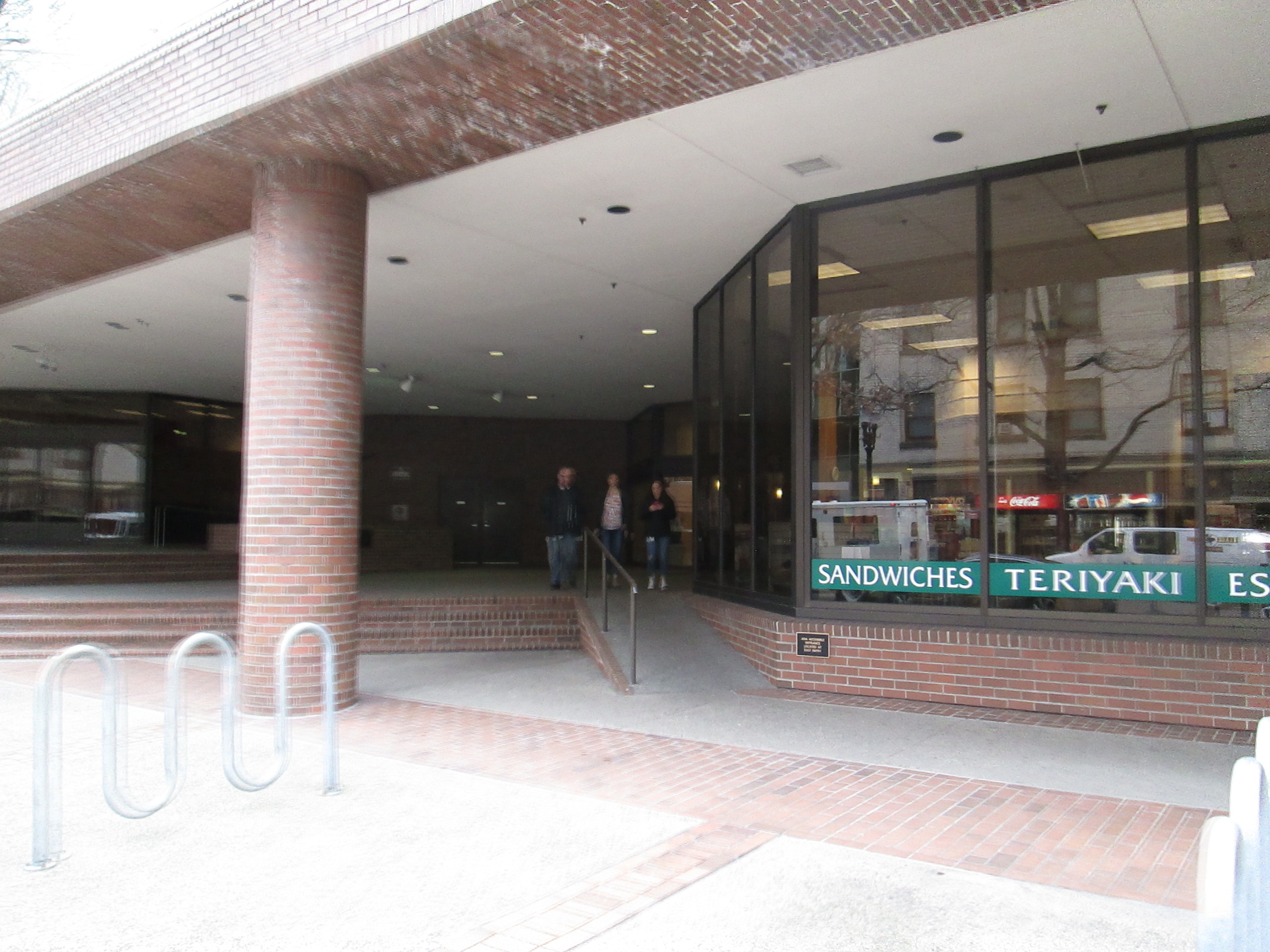 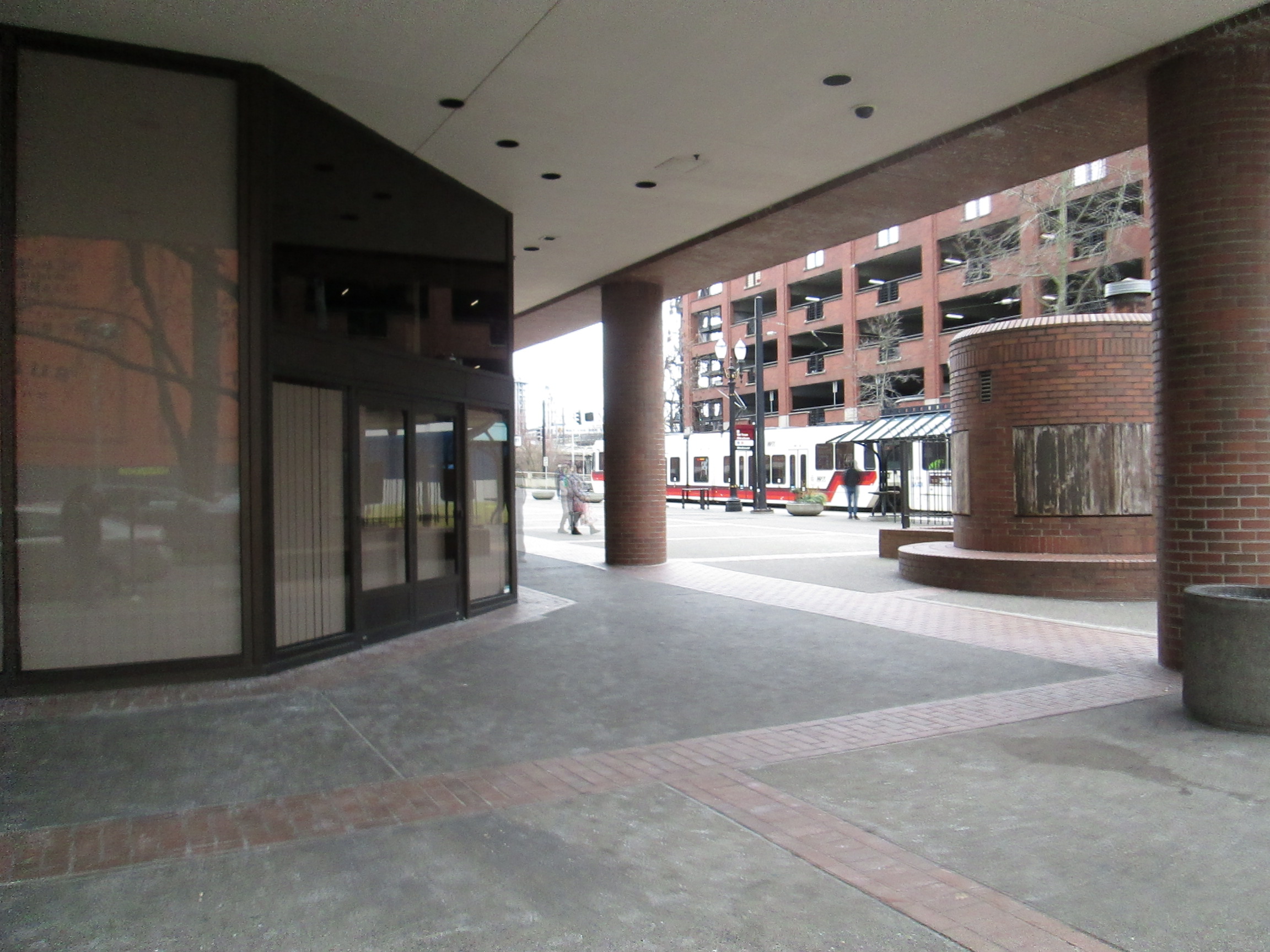 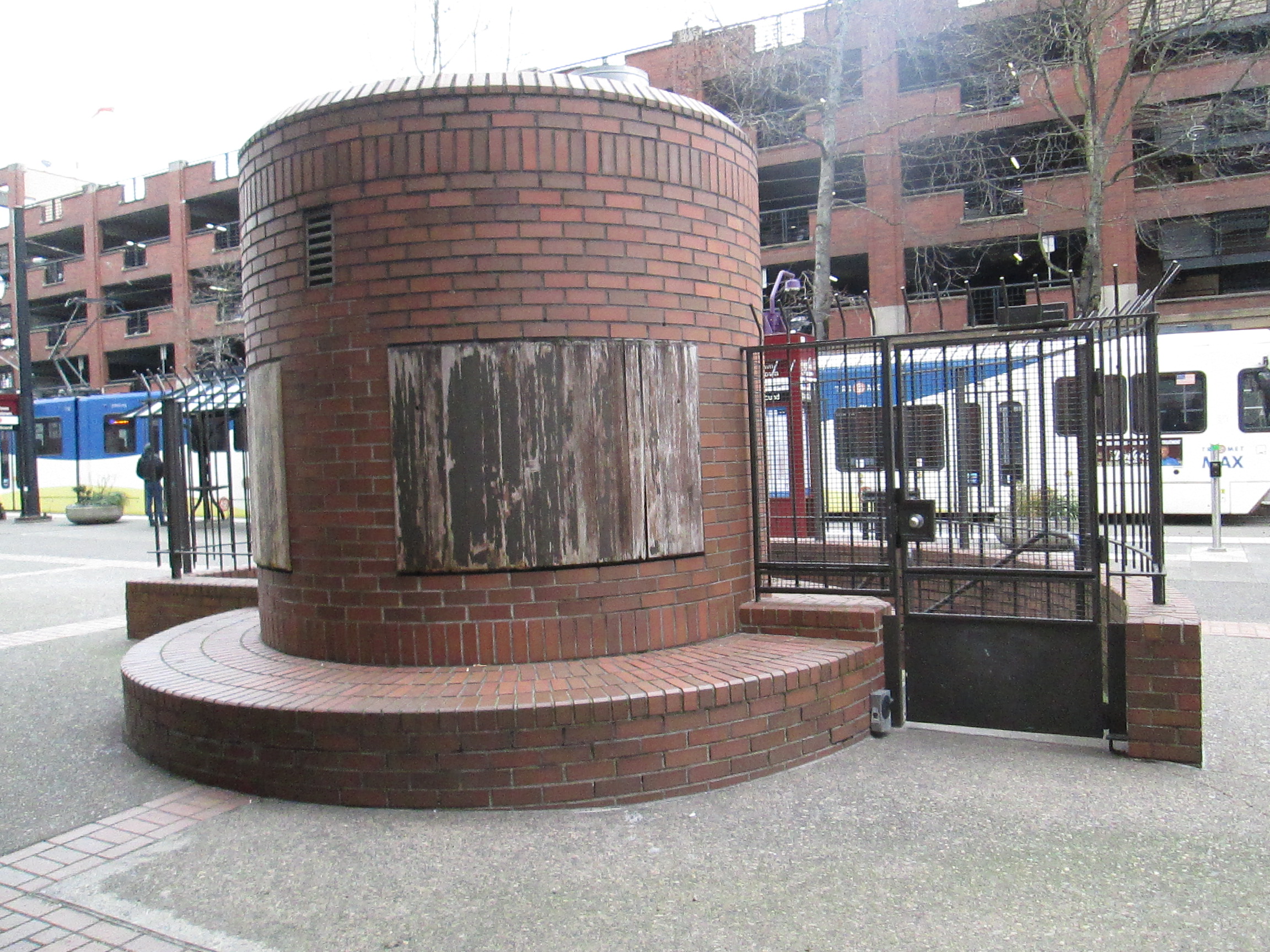 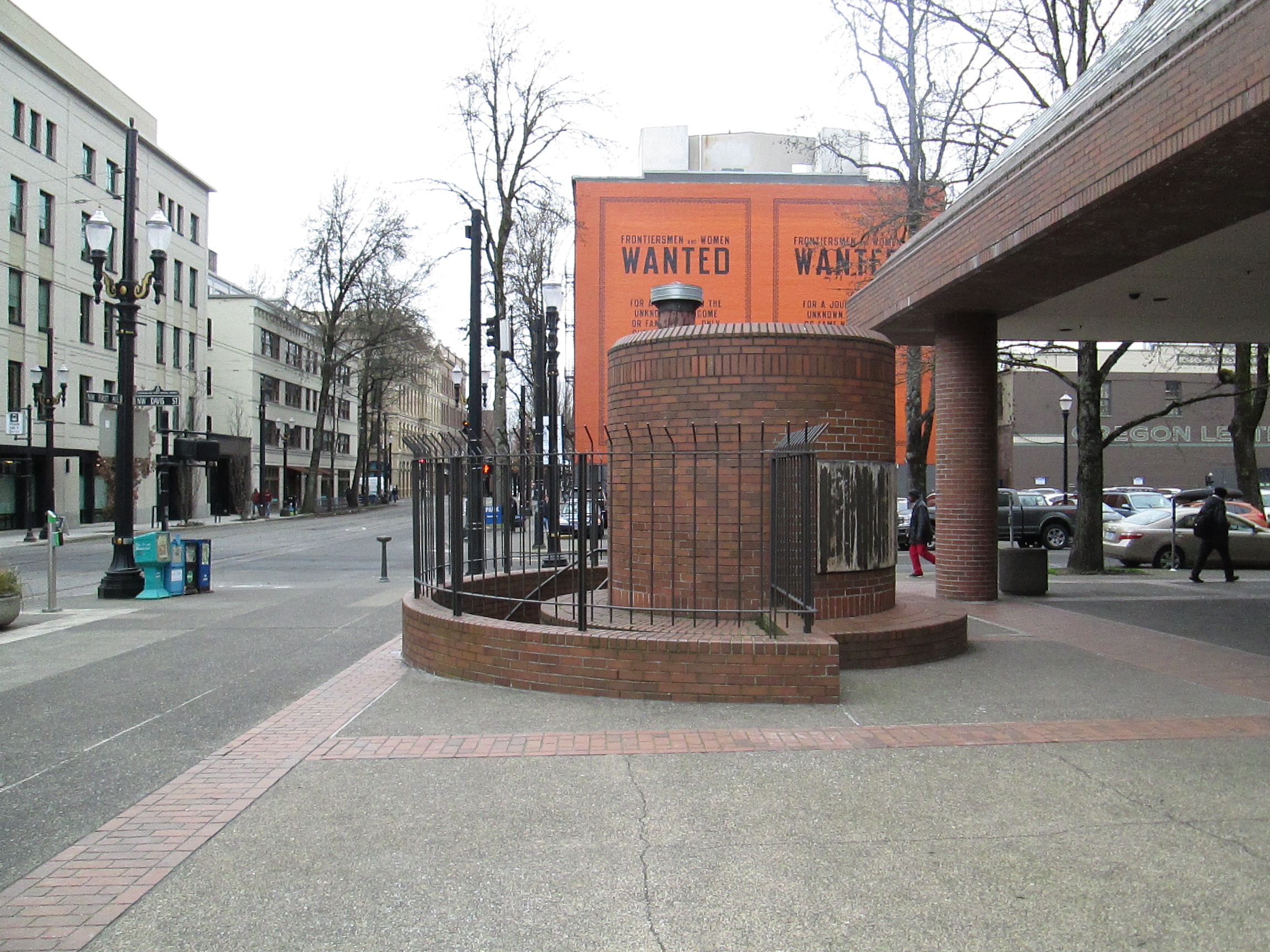 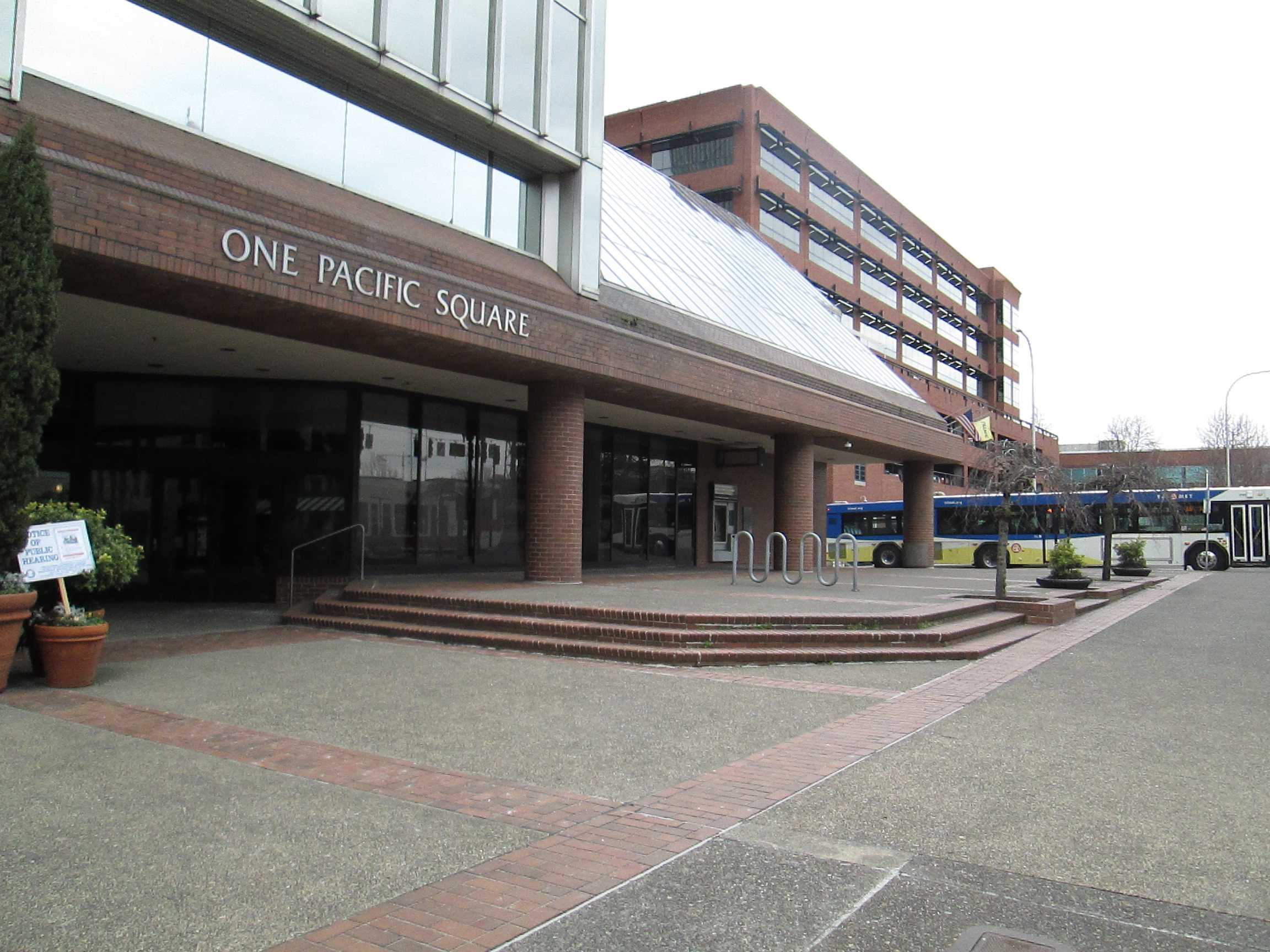 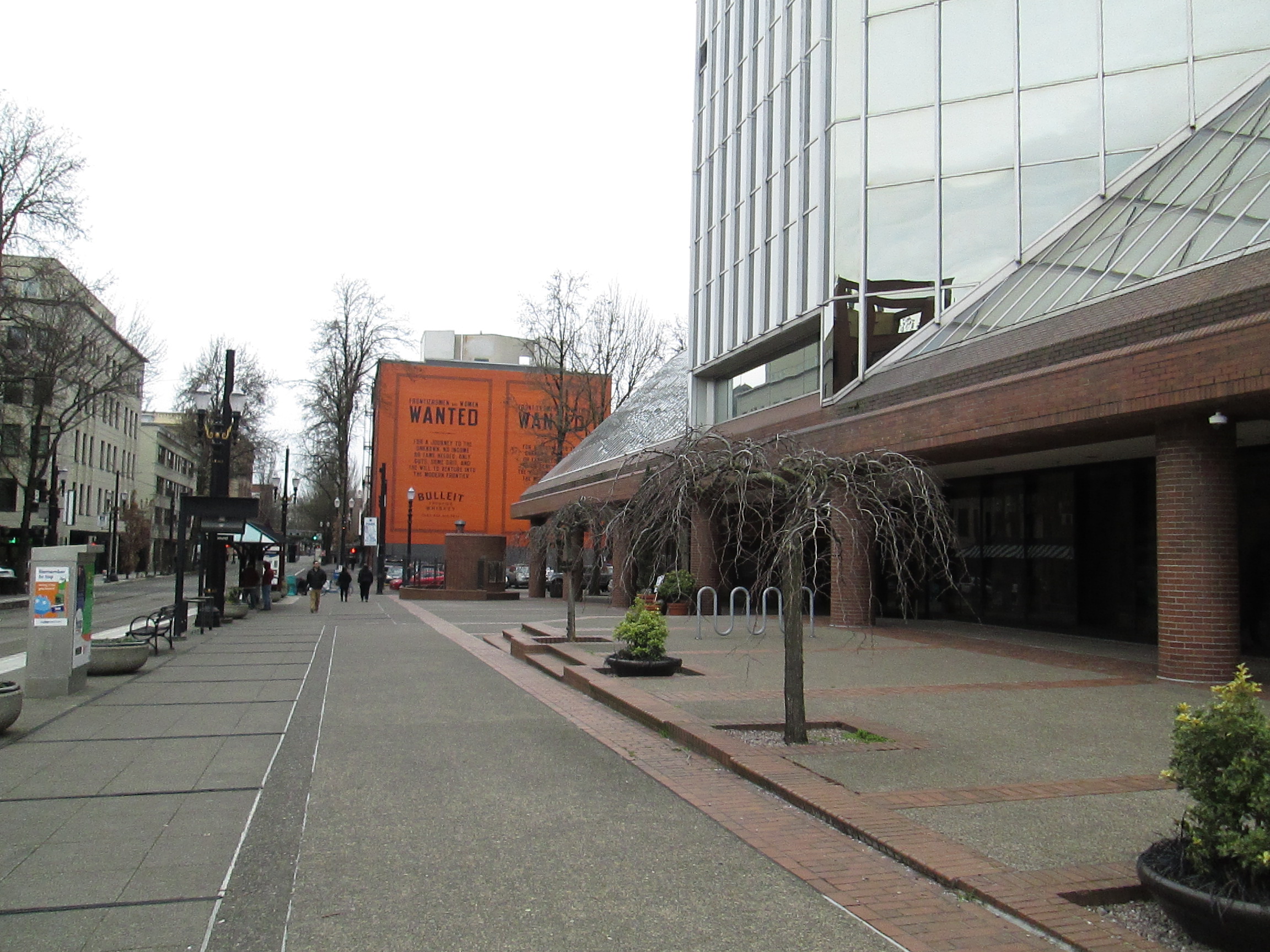 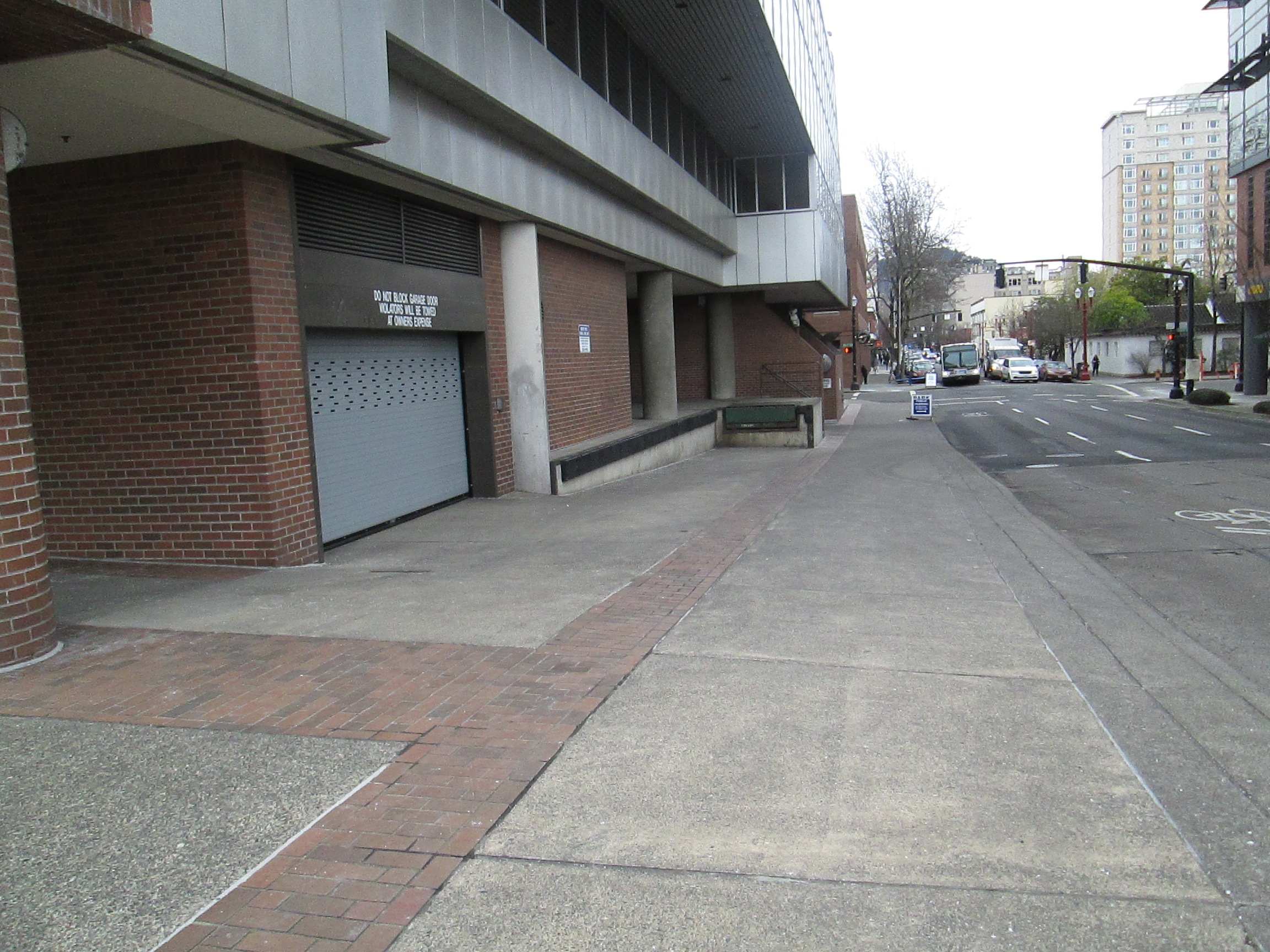